DEFENSA DEL PROYECTO DE GRADO PARA LA OBTENCIÓN DEL TÍTULO DE INGENIERÍA EN ELECTRÓNICA EN REDES Y COMUNICACIÓN DE DATOS



¨DISEÑO E IMPLEMENTACIÓN DE UNA PLATAFORMA E-LEARNING PARA LA MATERIA DE TECNOLOGÍAS DE SOFTWARE PARA ELECTRÓNICA”.



Byron Orlando Delpino Guadalupe
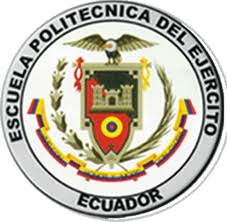 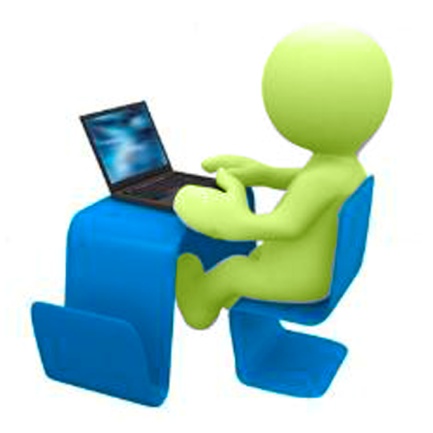 ANTECEDENTES
JUSTIFICACIÓN E IMPORTANCIA
OBJETIVO GENERAL
OBJETIVOS ESPECÍFICOS
EVOLUCIÓN EDUCATIVA
Desarrollo tecnológico.

Nuevas Herramientas.

Nuevos métodos enseñanza para el proceso educativo.

Fomentar la investigación en el estudiante. 

Comunicación entre alumno-profesor.
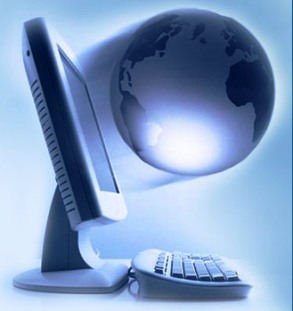 HERRAMIENTAS TECNOLÓGICAS
El computador.

Internet, herramientas web 2.0 y 3.0.

Repositorios Virtuales.

Plataformas Virtuales (Aprendizaje electrónico E-learning).

B-learning

M-learning
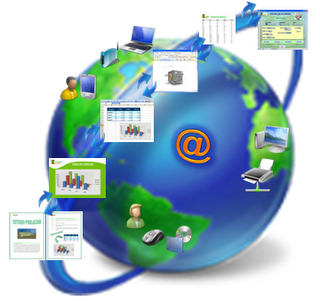 APRENDIZAJE ELECTRÓNICO (E-LEARNING)
Uso de Tecnologías de la Información y Comunicación en el aprendizaje.

Incorporación de herramientas y contenidos multimedia.

Comunicación síncrona y asíncrona entre profesor-estudiante.

Fomenta el autoaprendizaje.

Adaptado a las necesidades y disponibilidad de tiempo del alumno.

Introducción de contenidos actuales.
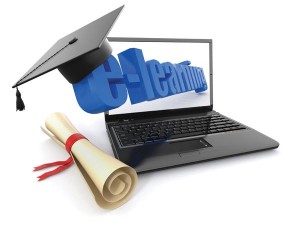 METODOLOGÍA PACIE
Metodología creada para fortalecer el uso de las TICs en procesos de aprendizaje.
Creada por FATLA en el 2004.

PRESENCIA

ALCANCE

CAPACITACIÓN

INTERACCIÓN

ELEARNING
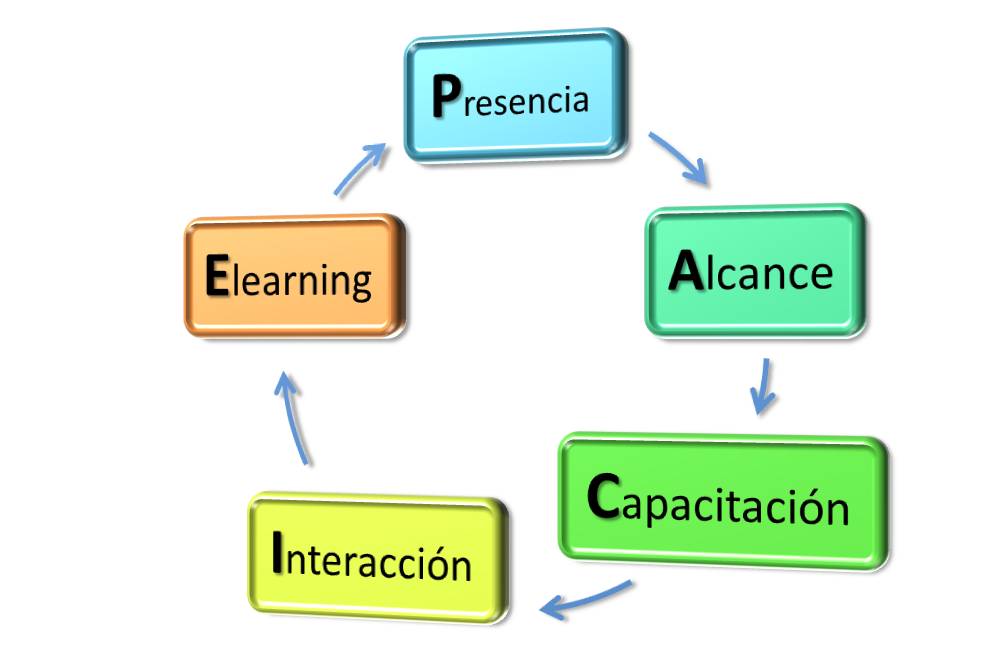 METODOLOGÍA PACIE
La creación de la plataforma virtual está desarrollada en base a la Metodología PACIE, implementada para desarrollar habilidades cognitivistas y constructivistas en el estudiante.
Para fomentar:

Espíritu de investigación.

Desarrollo del pensamiento lógico y razonamiento.

Incremento de conocimientos útiles y permanentes.

Aplicación del aprendizaje.
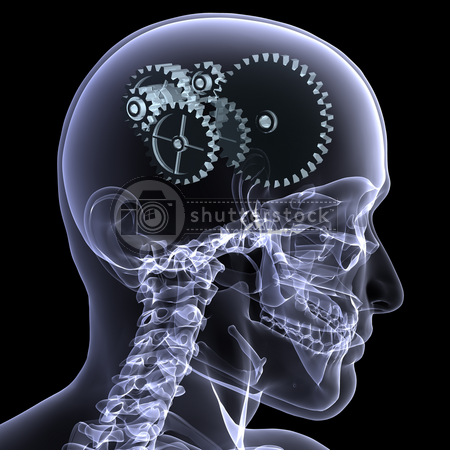 PLATAFORMA E-LEARNING

Contenidos desarrollados
Puerto USB
Desarrollado por la Implements Forum.

Velocidad y Estandarización.

Empleado por la mayoría de periféricos para conectarlos a un PC.

La Librería jPicUSB implementa métodos para comunicación USB entre Pc y Microcontrolador.
Puerto USB

Contenidos
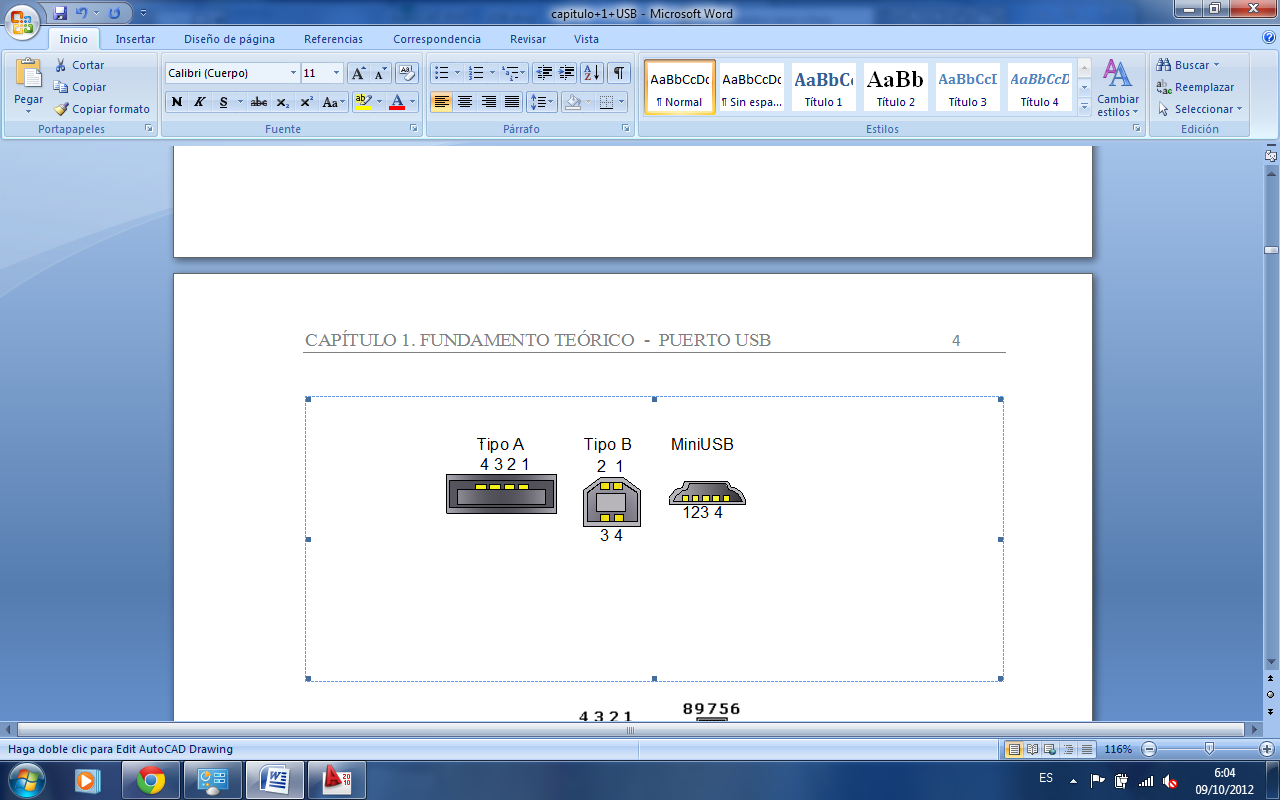 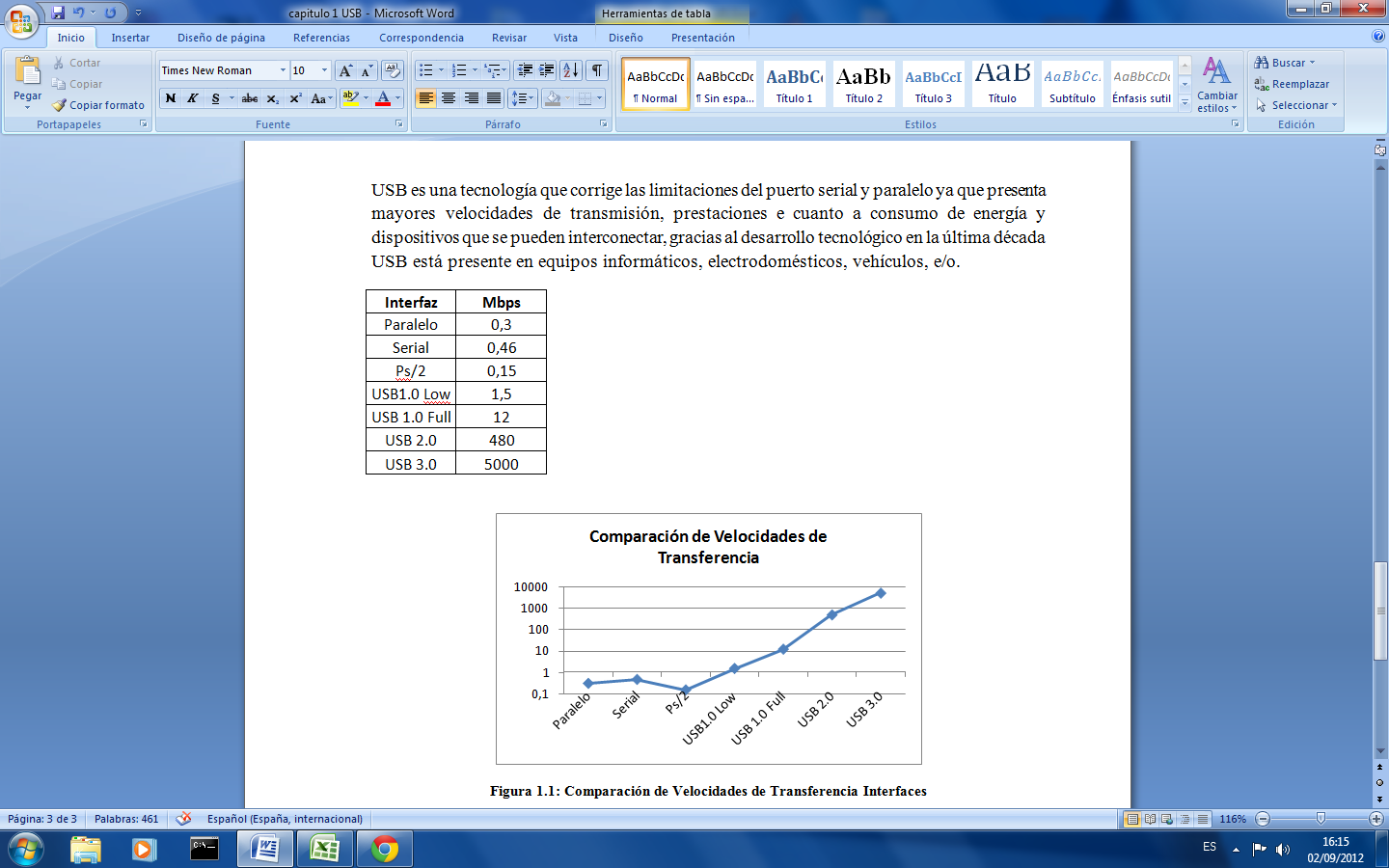 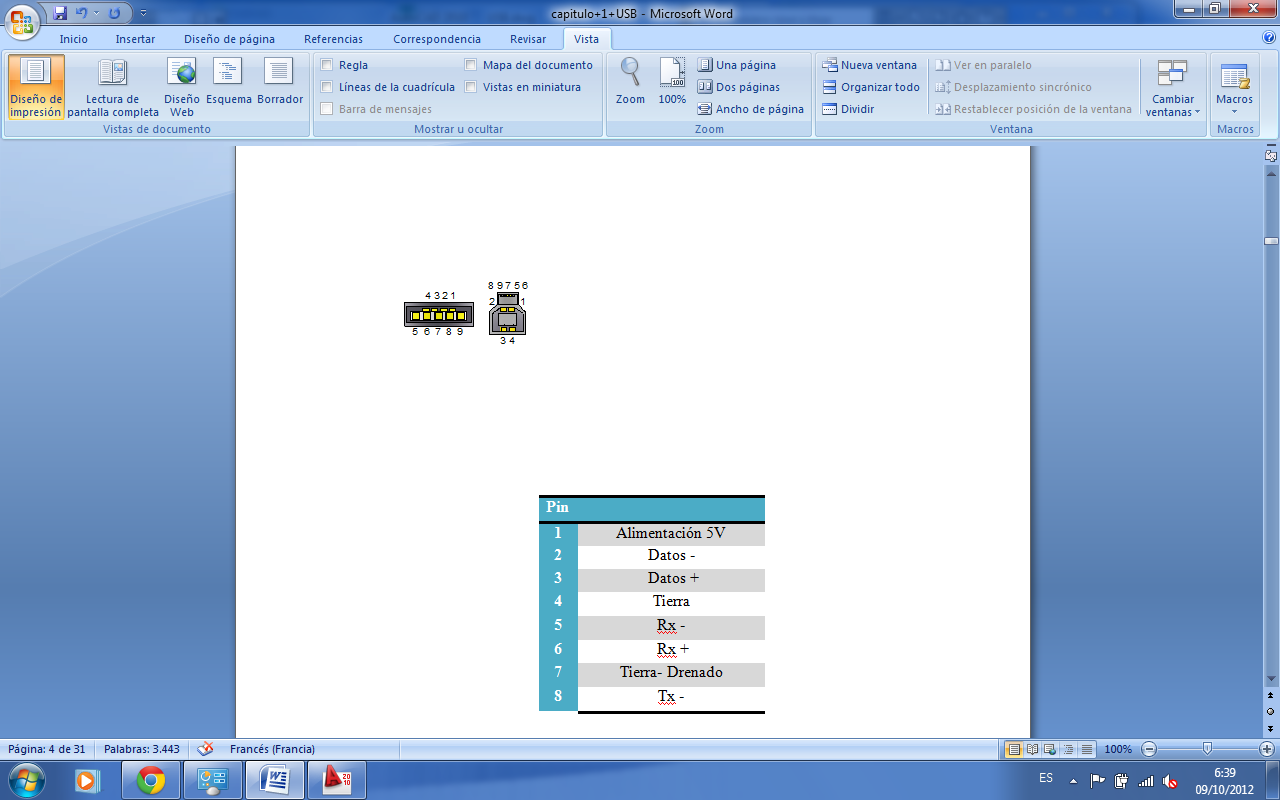 Puerto USB

Contenidos
Métodos Java para la comunicación USB

Inicialización
Generales
Rápidos
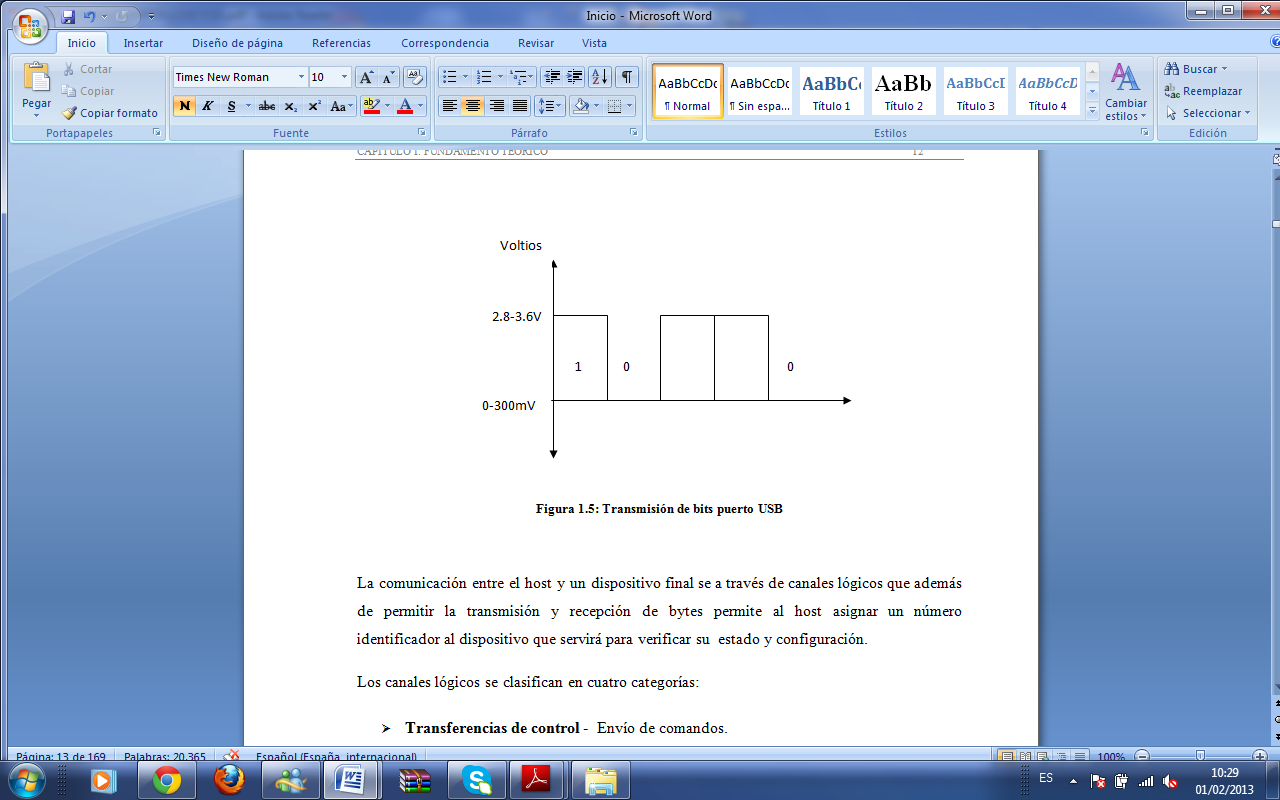 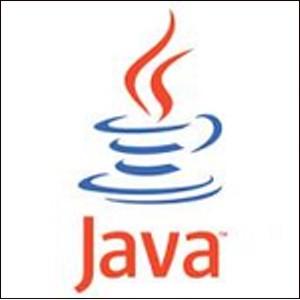 Puerto USB

Contenidos
Métodos PICC en el microcontrolador

Inicialización
Enumeración
Transmisión de
  datos
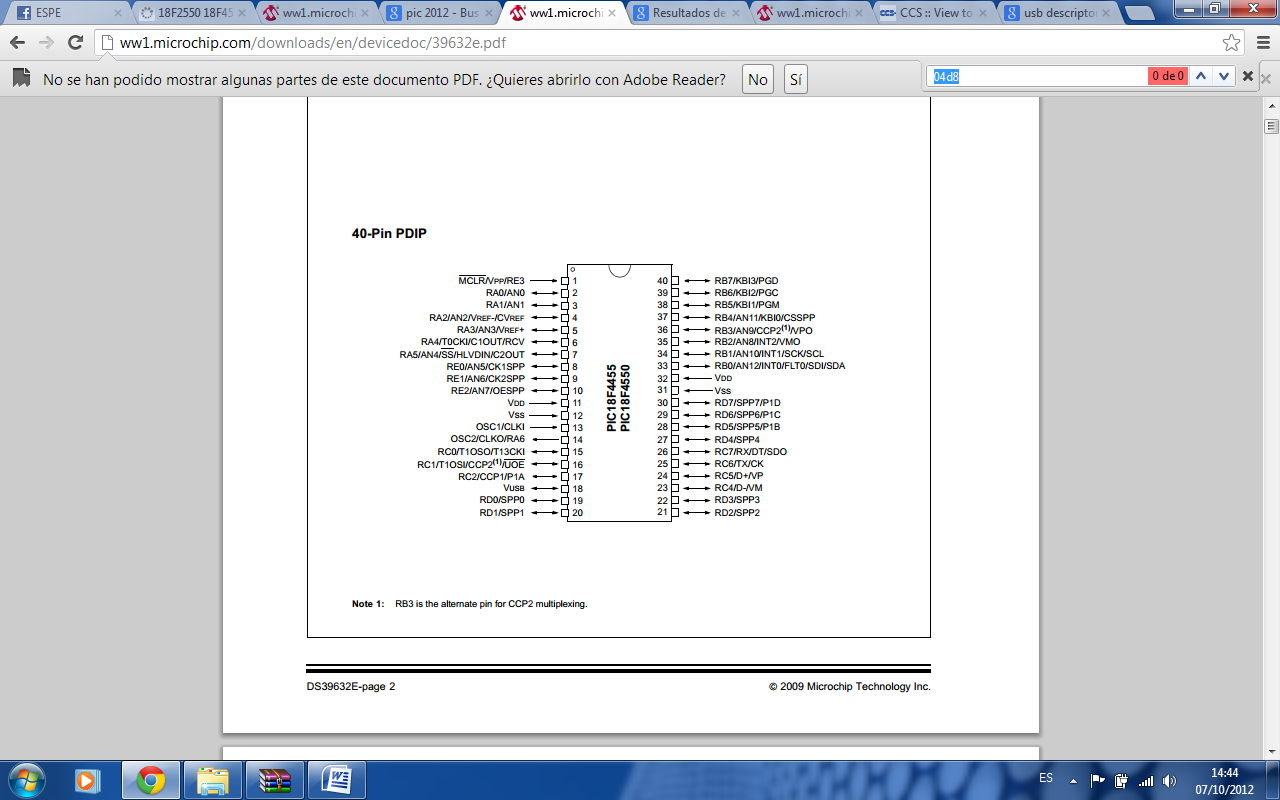 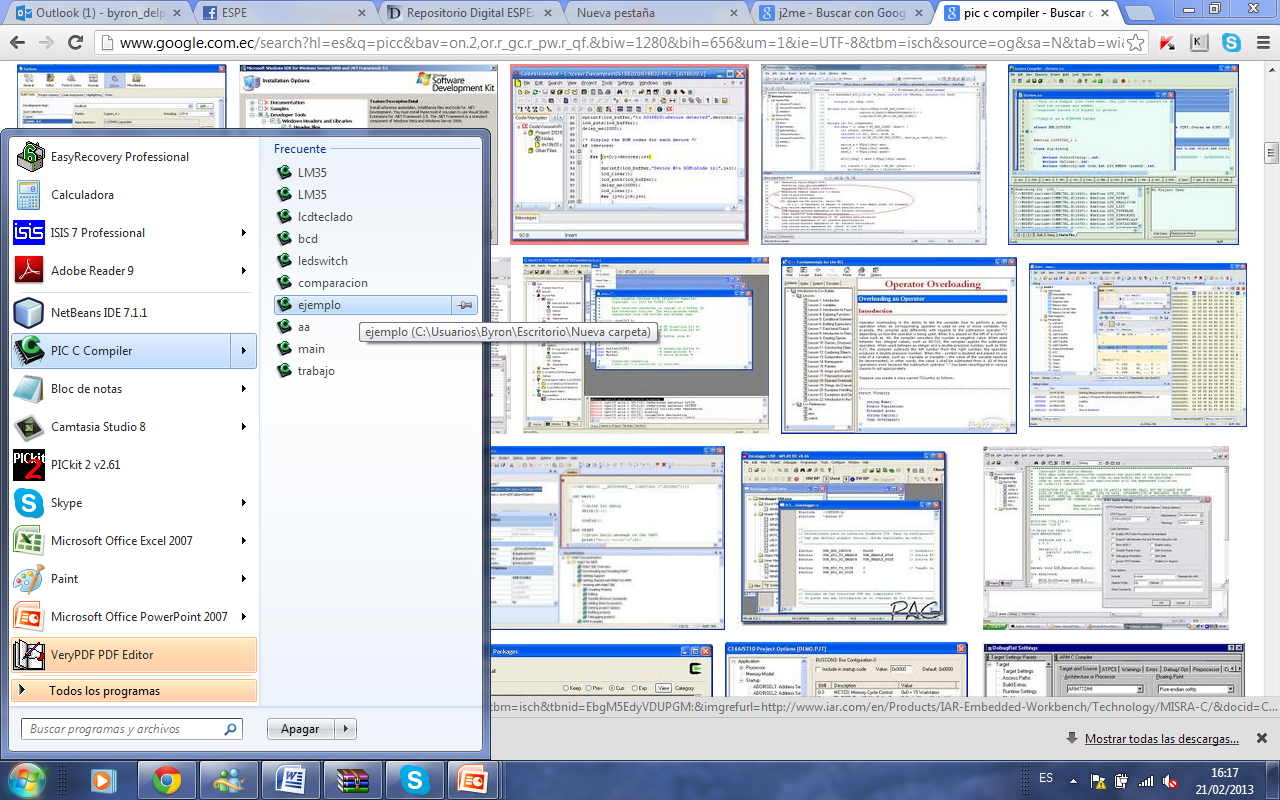 JavaServer Faces
Desarrollado por Sun Microsystems.

Implementación de Sitios web dinámicos.

Integración de programación html con lenguaje java.

Separación de capas de programación.

Múltiples servidores de aplicación.
JavaServer Faces

Contenidos
Revisión de conceptos:
Arquitectura Cliente-Servidor
HTTP, HTML, JSP
Servidor de Aplicaciones
JSF
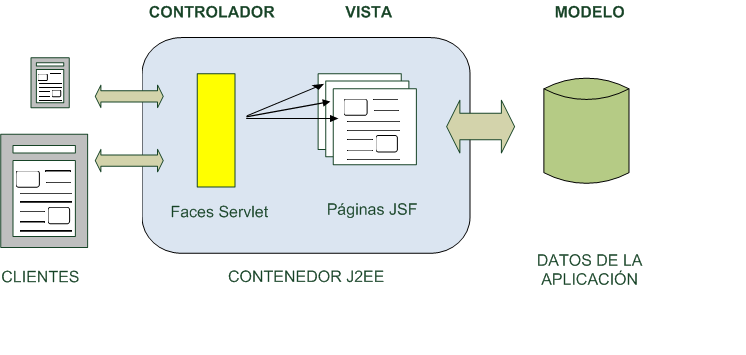 JavaServer Faces

Contenidos
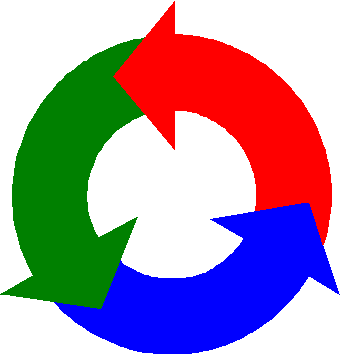 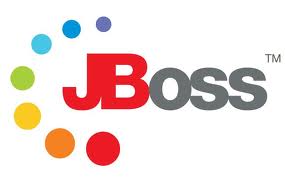 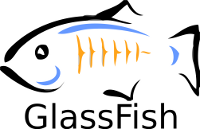 JavaServer Faces

Contenidos
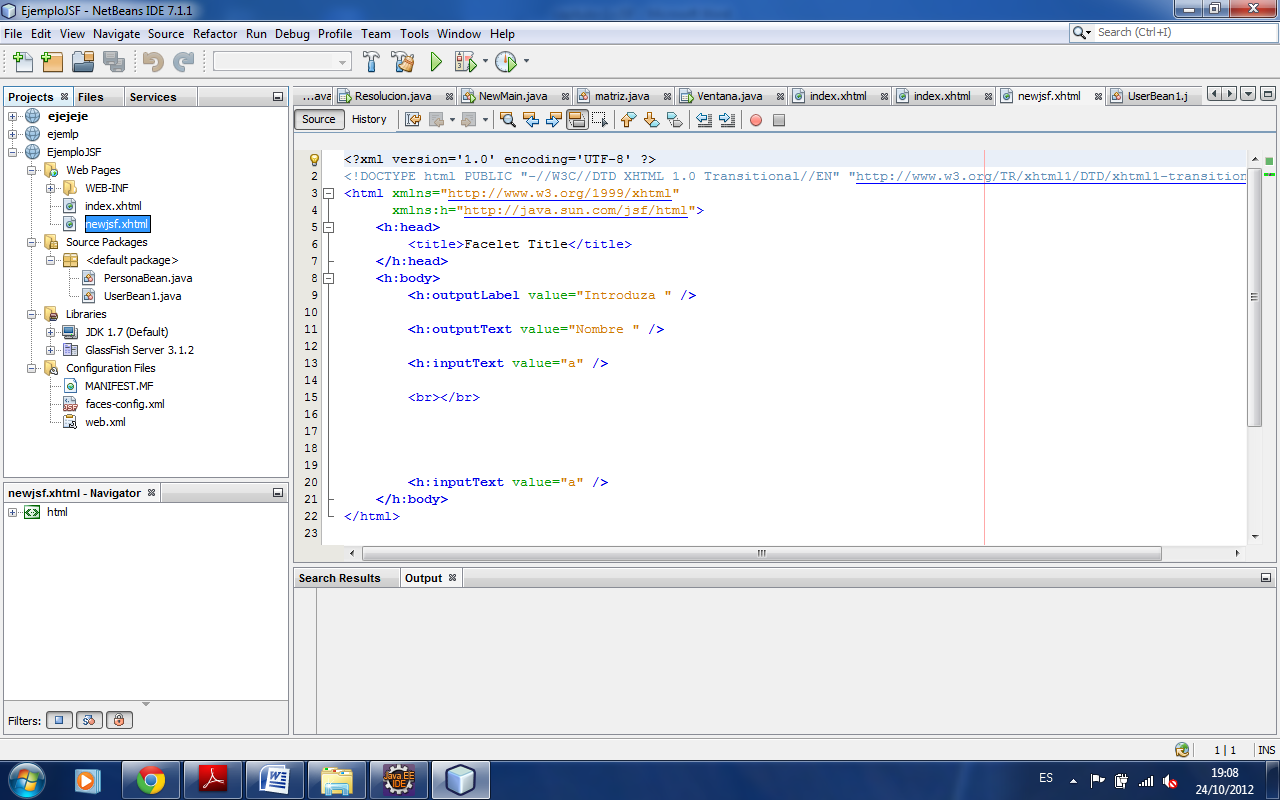 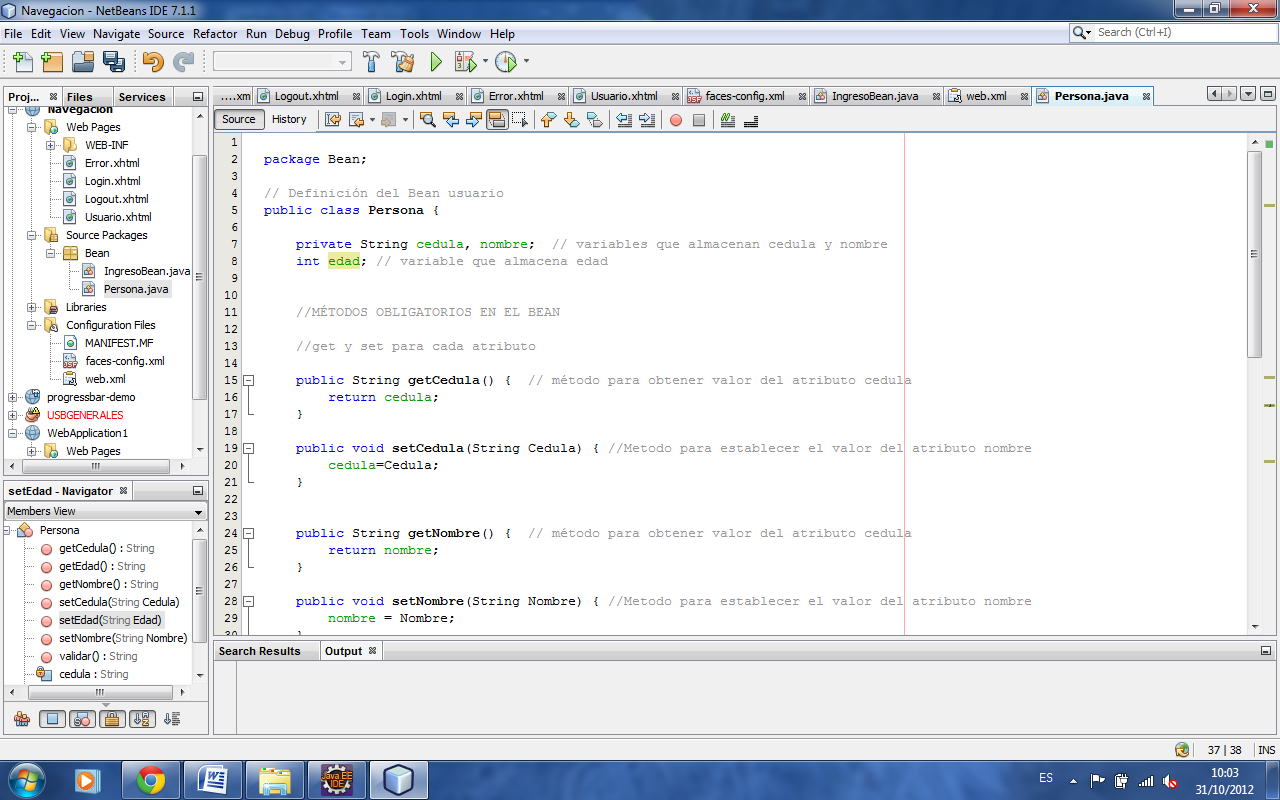 JavaServer Faces

Contenidos
ETIQUETAS HTML

Botones
Componentes de Selección
Componentes de Entrada
Componentes de Salida
Formularios
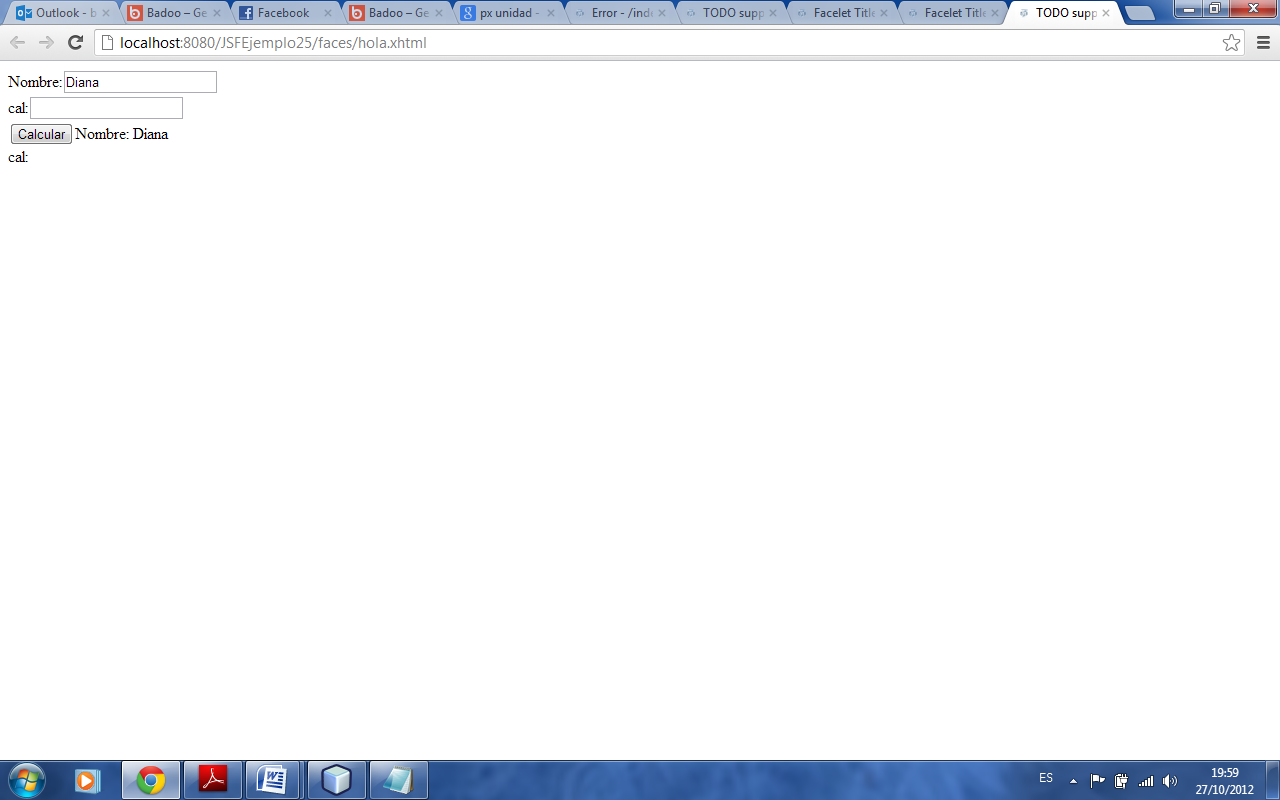 Etiquetas 
JSF
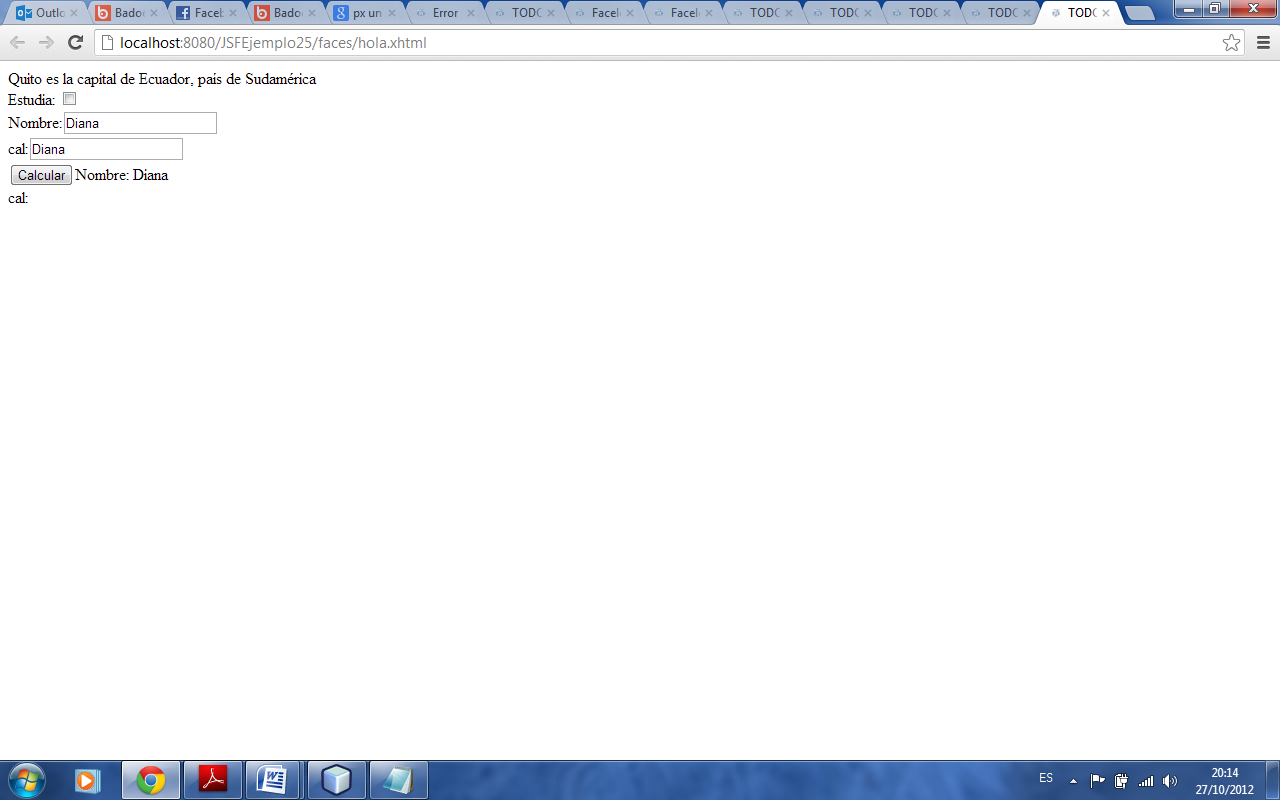 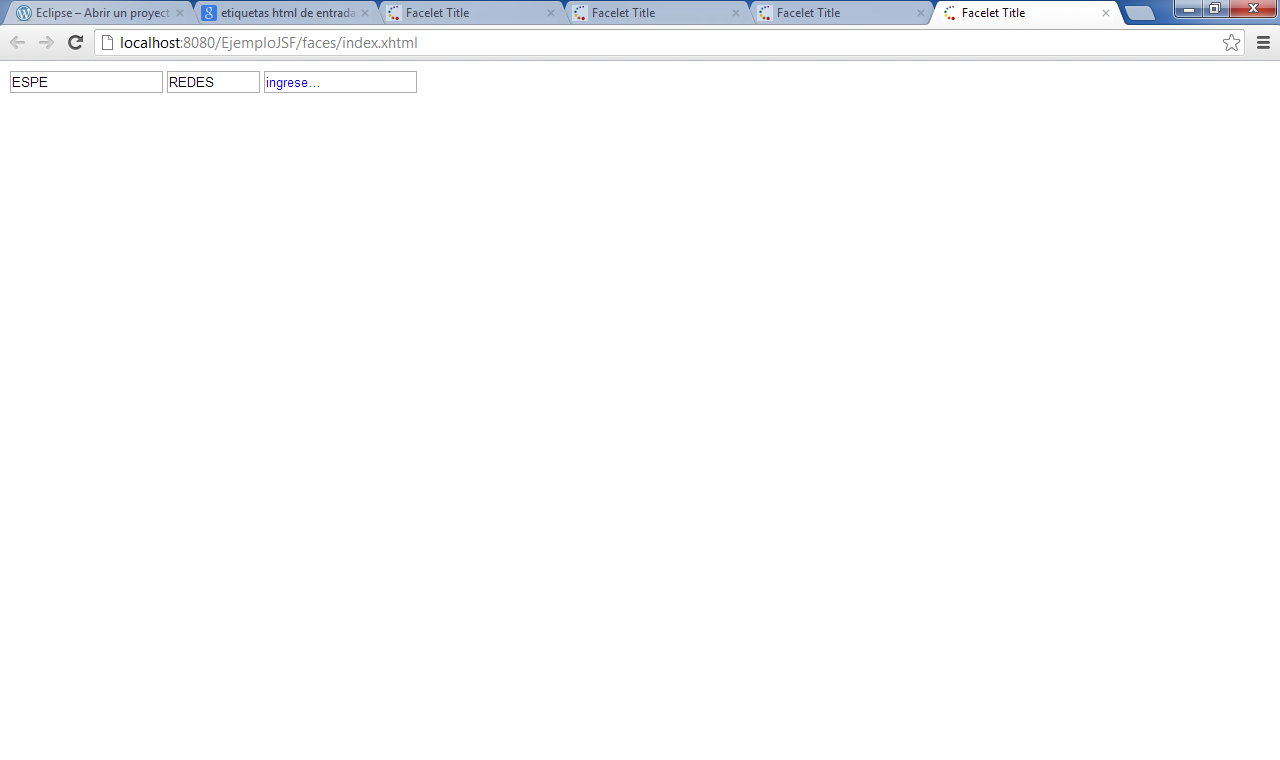 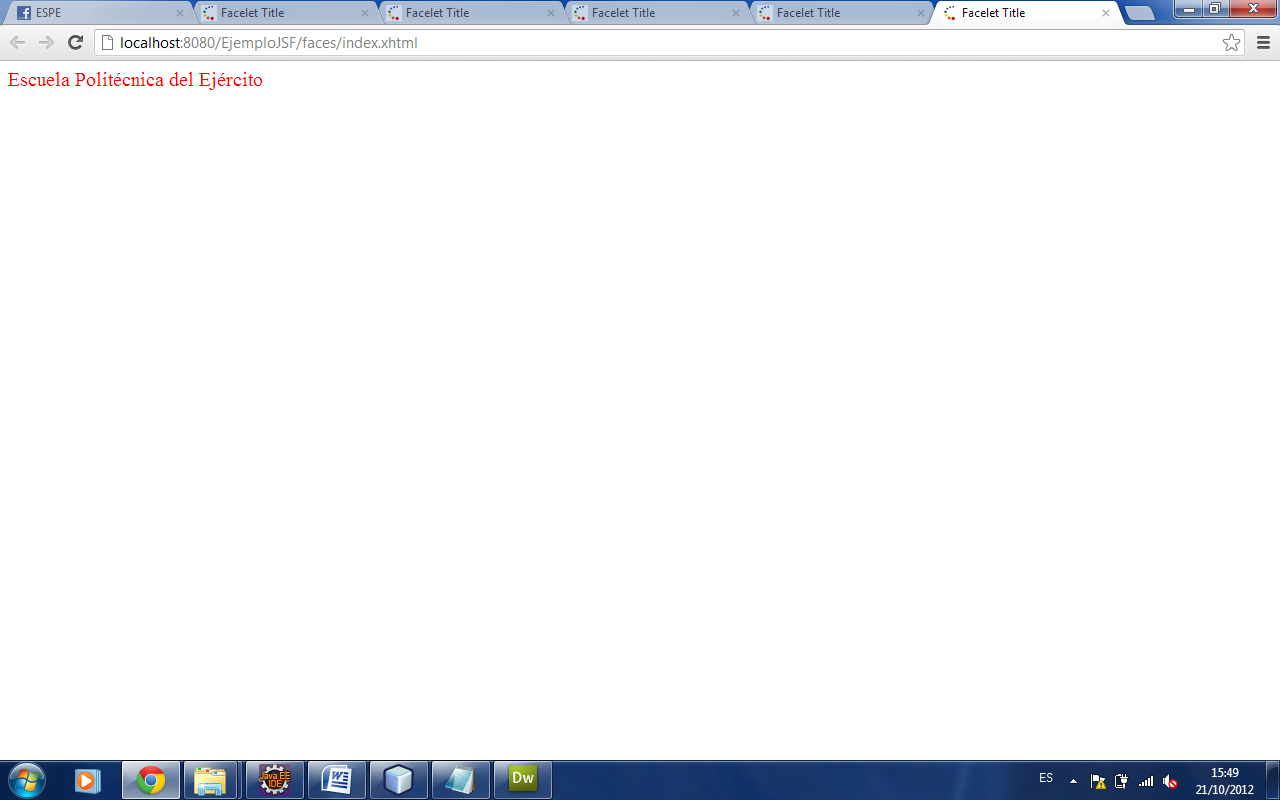 ETIQUETAS CORE

Convertidores
Validadores
JavaServer Faces

Contenidos
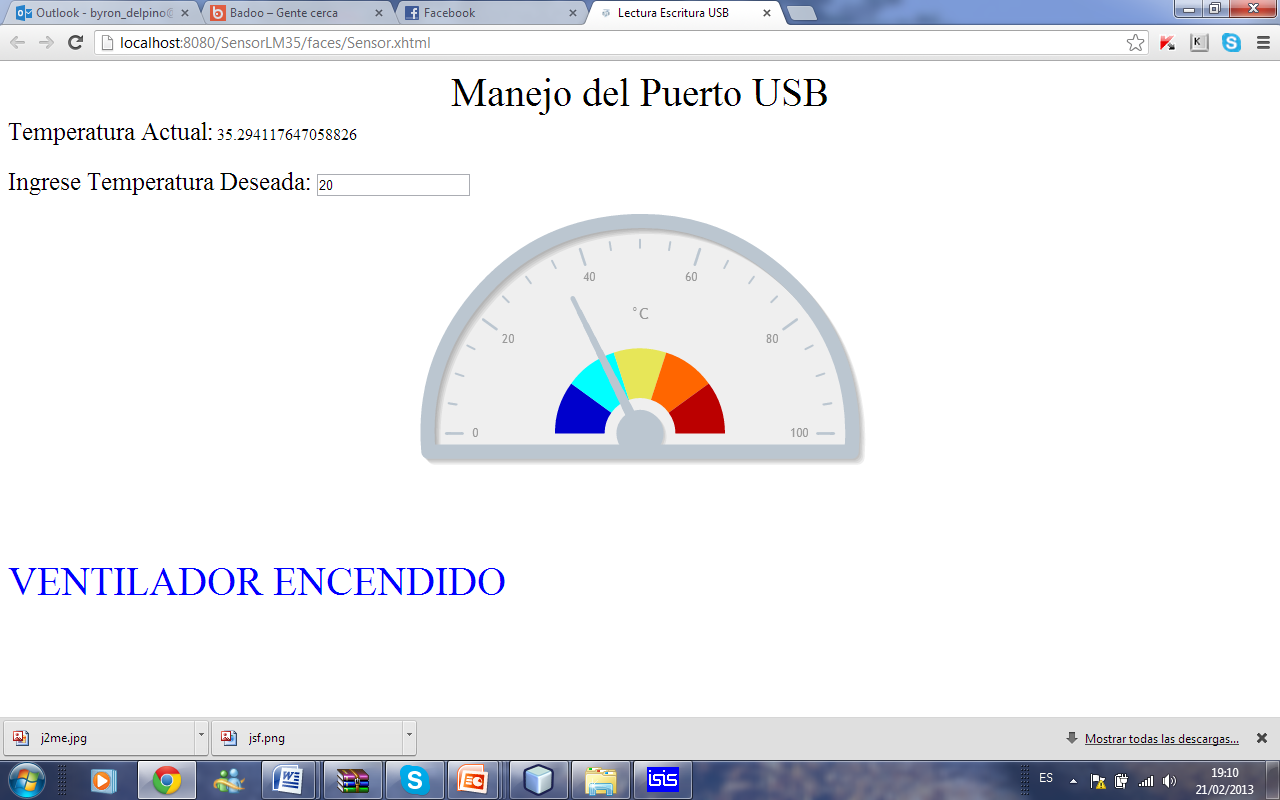 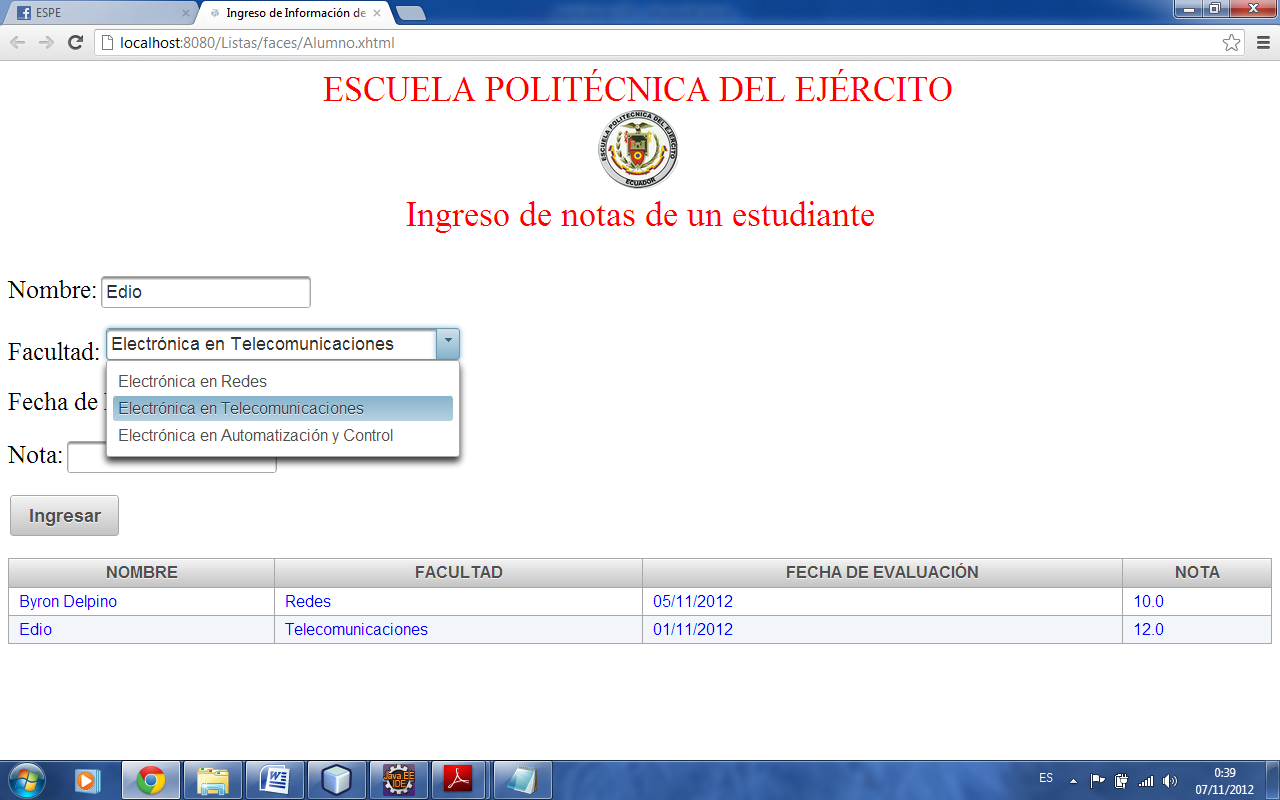 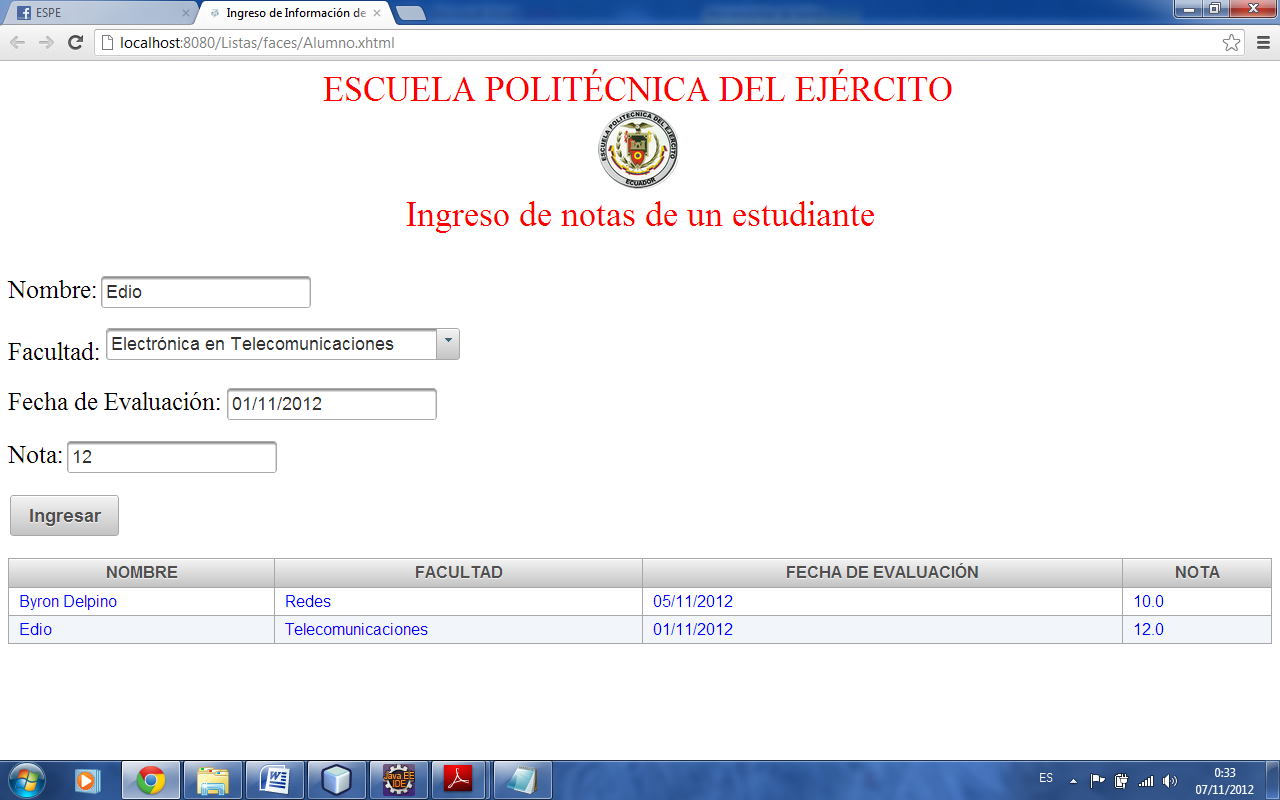 Java Micro Edition
Creado por la Sun Microsystems.

Aplicaciones en Dispositivos con capacidades limitadas.

Máquinas Virtuales (CVM, KVM)

Configuraciones (CDC, CLDC)

Perfiles (Personal, RMI, MIDP)

Desarrollo de Midlets
Java Micro Edition

Contenidos
Java Micro Edition

Contenidos
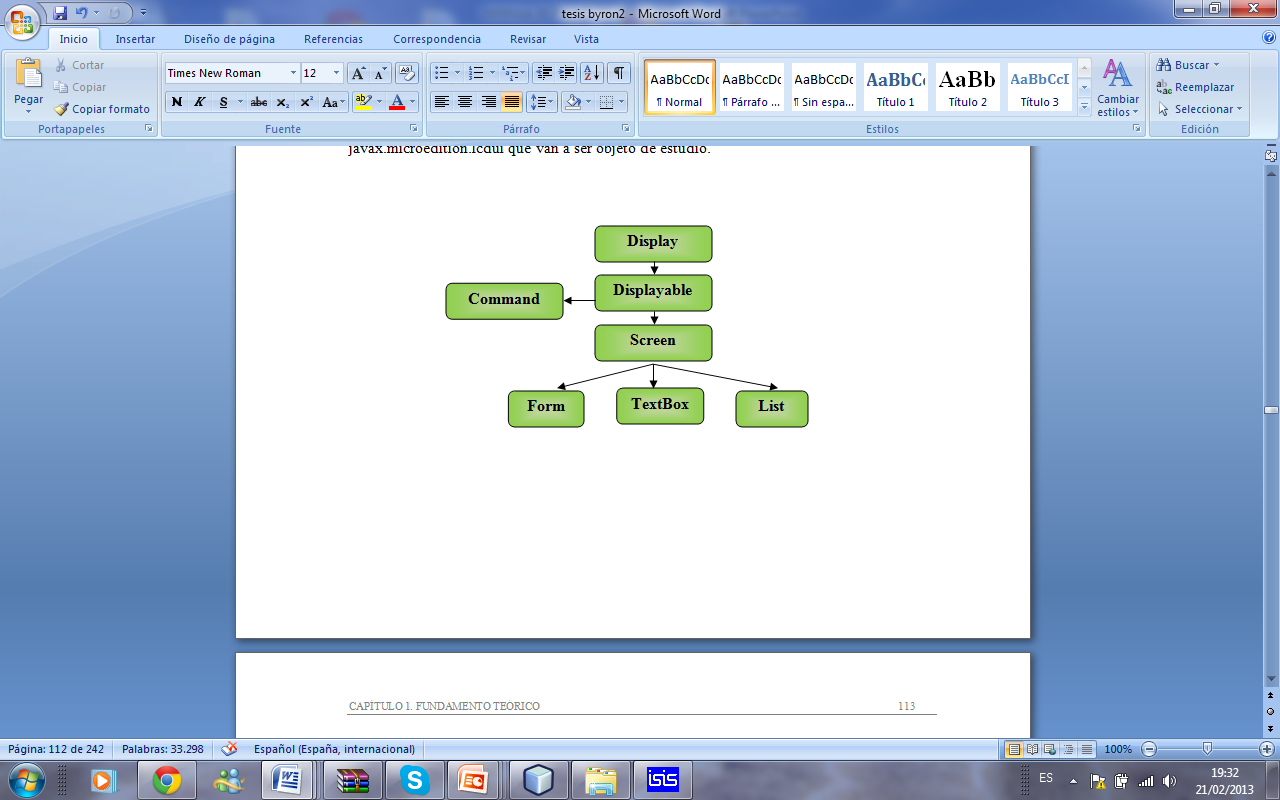 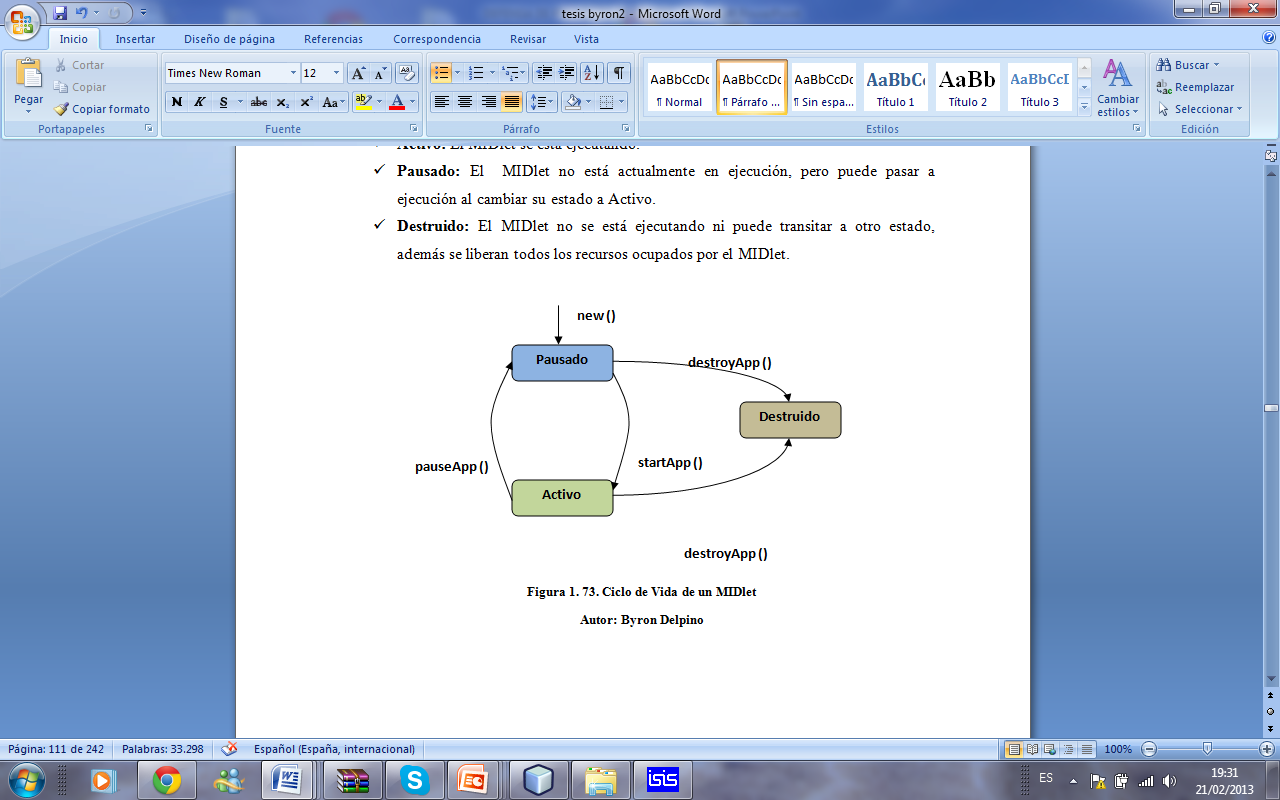 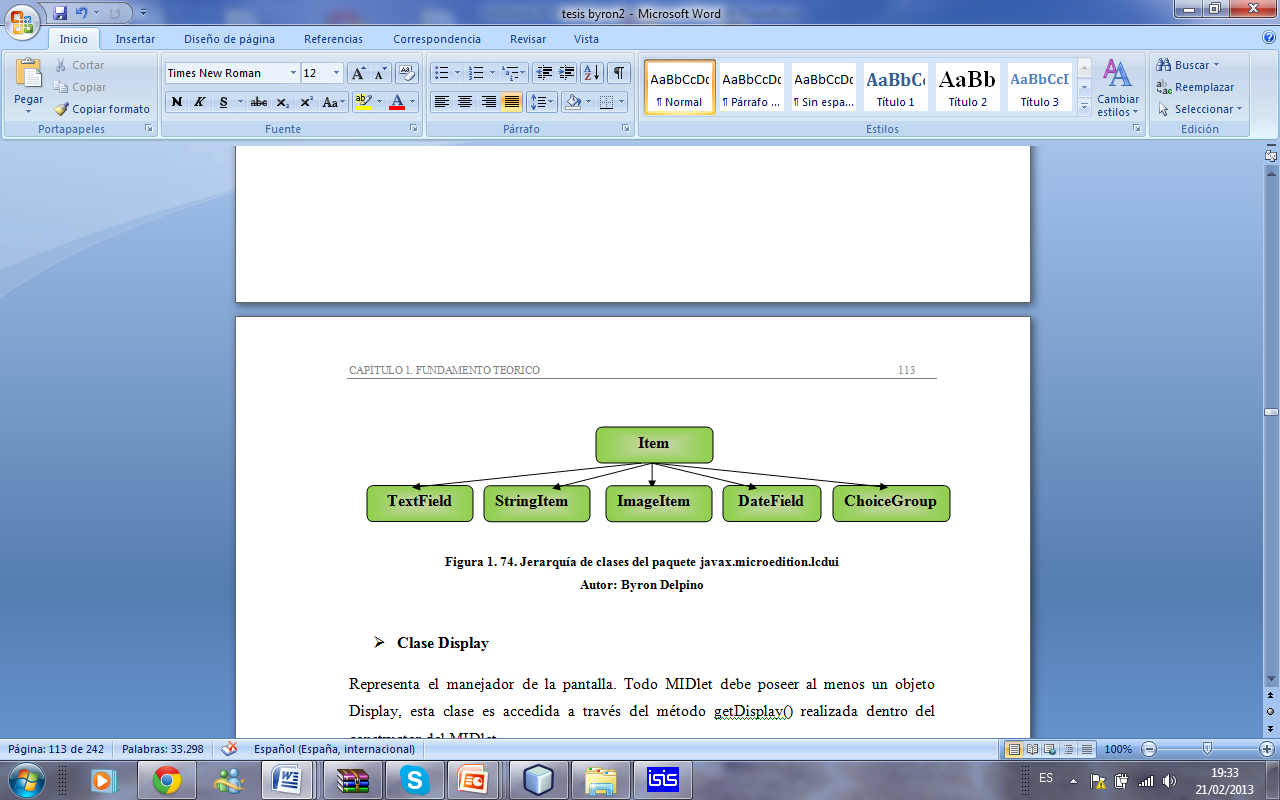 Java Micro Edition

Contenidos
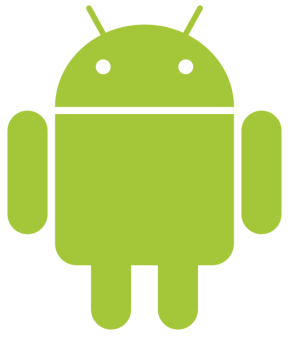 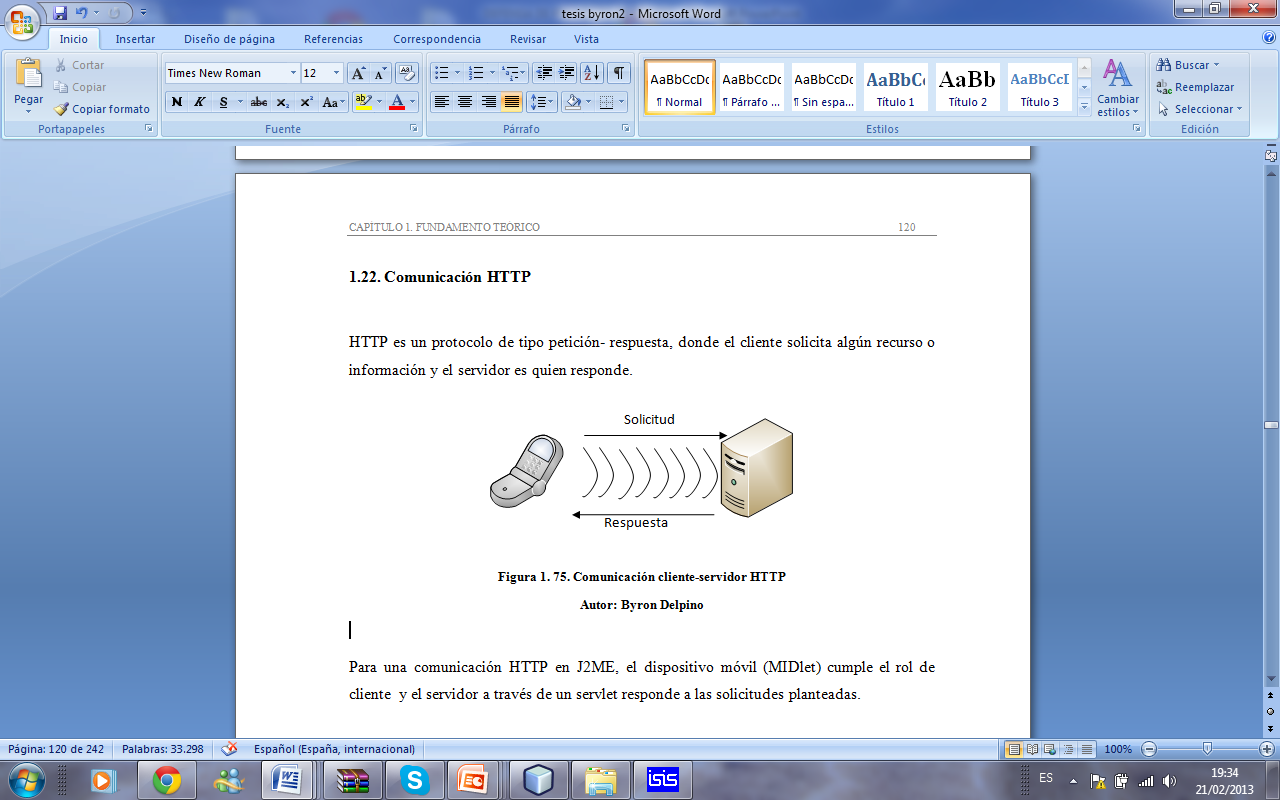 DISEÑO E IMPLEMENTACIÓN DE LA PLATAFORMA

Sistema de Gestión de Aprendizaje (LMS)
Software para creación de 
Sitios de formación educativa.

Sitios acogidos a las necesidades
del estudiante.

Funciones
Gestión de usuarios, cursos, contenidos.
Instrumentos de comunicación.
Creación de evaluaciones.
Acceso a contenidos.
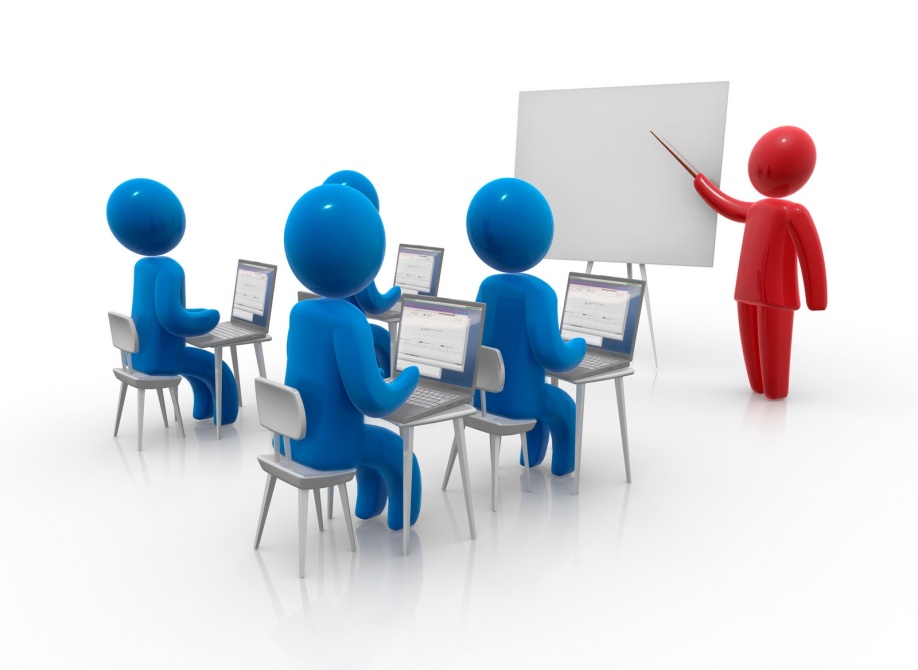 DISEÑO E IMPLEMENTACIÓN DE LA PLATAFORMA

Sistema de Gestión de Aprendizaje (LMS)
Recursos y Componentes
Distribución de contenidos.
Determinación de roles.
Asignación de permisos.
Herramientas de comunicación 
y evaluación
Creación de evaluaciones.
Acceso a contenidos.
Herramientas de seguimiento.
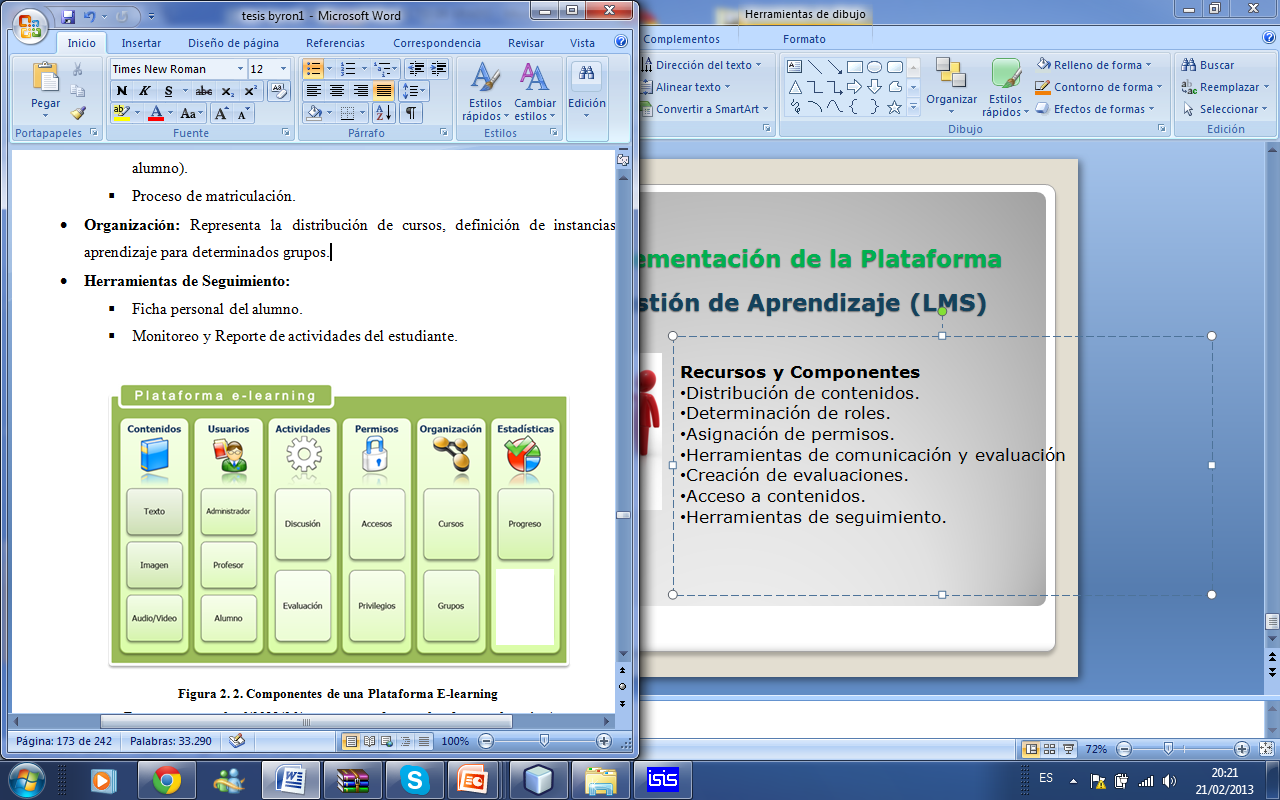 DISEÑO E IMPLEMENTACIÓN DE LA PLATAFORMA

Sistema de Gestión de Aprendizaje (LMS)
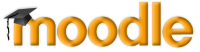 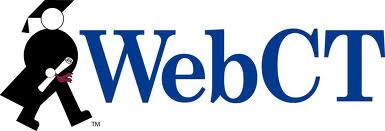 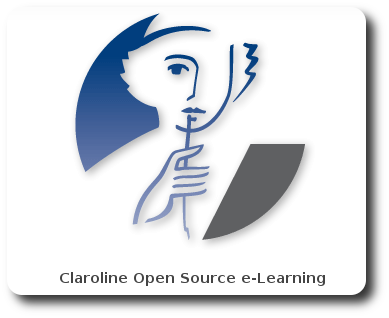 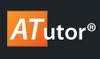 DISEÑO E IMPLEMENTACIÓN DE LA PLATAFORMA
Moodle
Plataforma e-learning más utilizada.

Desarrollado en PHP

Múltiples herramientas para el diseño de cursos.

Admite múltiples DBMS

Comunicación sincrónica y asincrónica

Soporte técnico ilimitado (comunidad de diseñadores).

Requiere de cierto grado de capacitación para su administración.
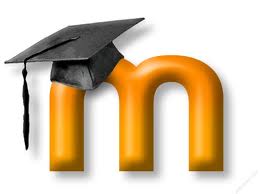 Diseño e Implementación de la Plataforma

Estructura de Moodle
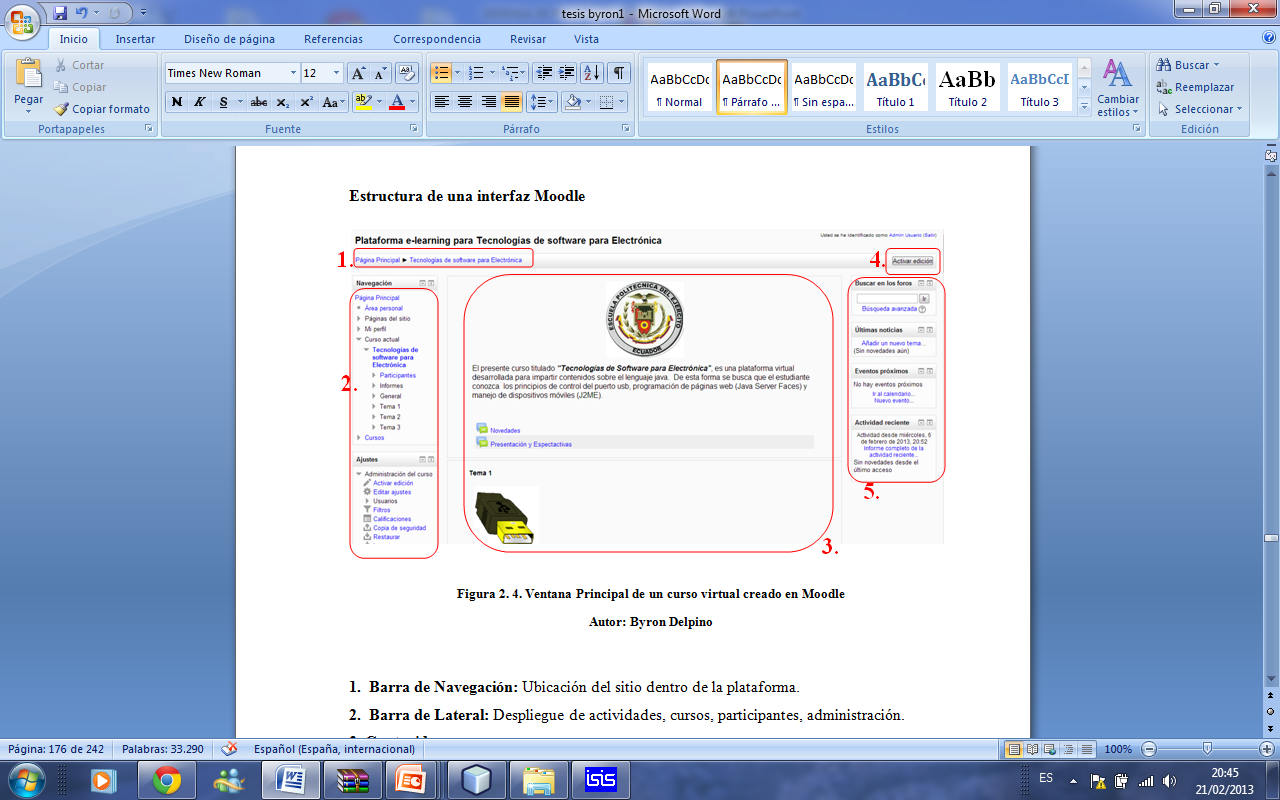 Barra de Navegación	2.  Barra de Lateral.
3. Contenidos			4. Activar Edición
5. Foros, Noticias.
Diseño e Implementación de la Plataforma

Recursos y Componentes Moodle
Editor HTML
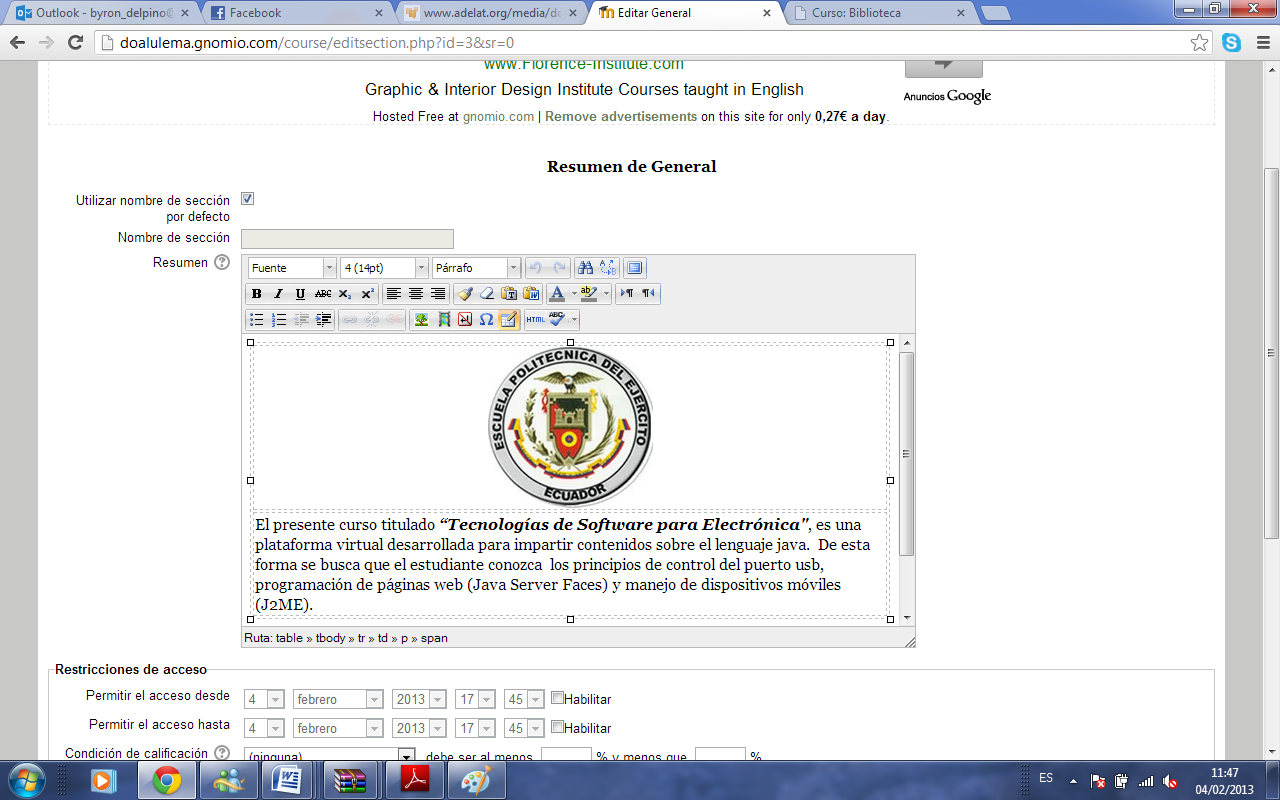 Diseño e Implementación de la Plataforma

Recursos y Componentes Moodle
Editor HTML
Inserción de Tablas
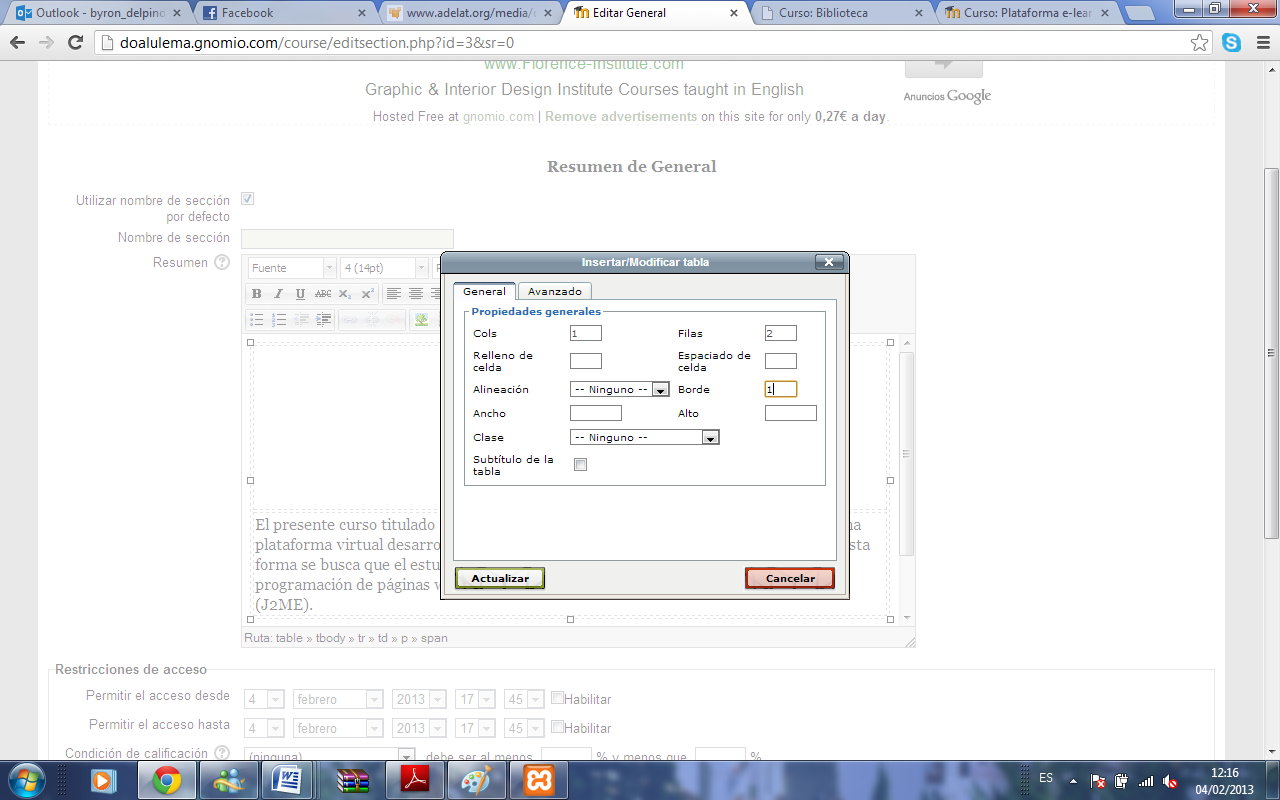 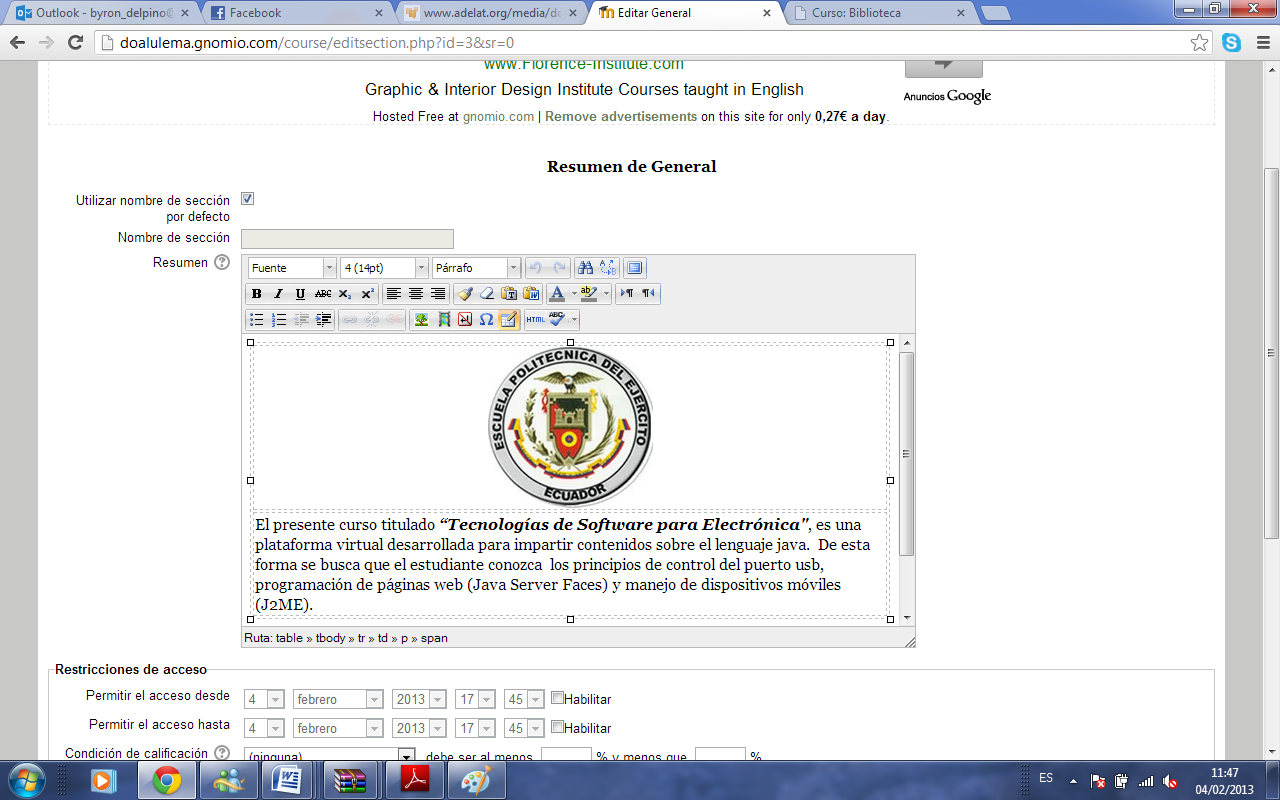 Diseño e Implementación de la Plataforma

Recursos y Componentes Moodle
Inserción de Imágenes, Videos
Etiquetas
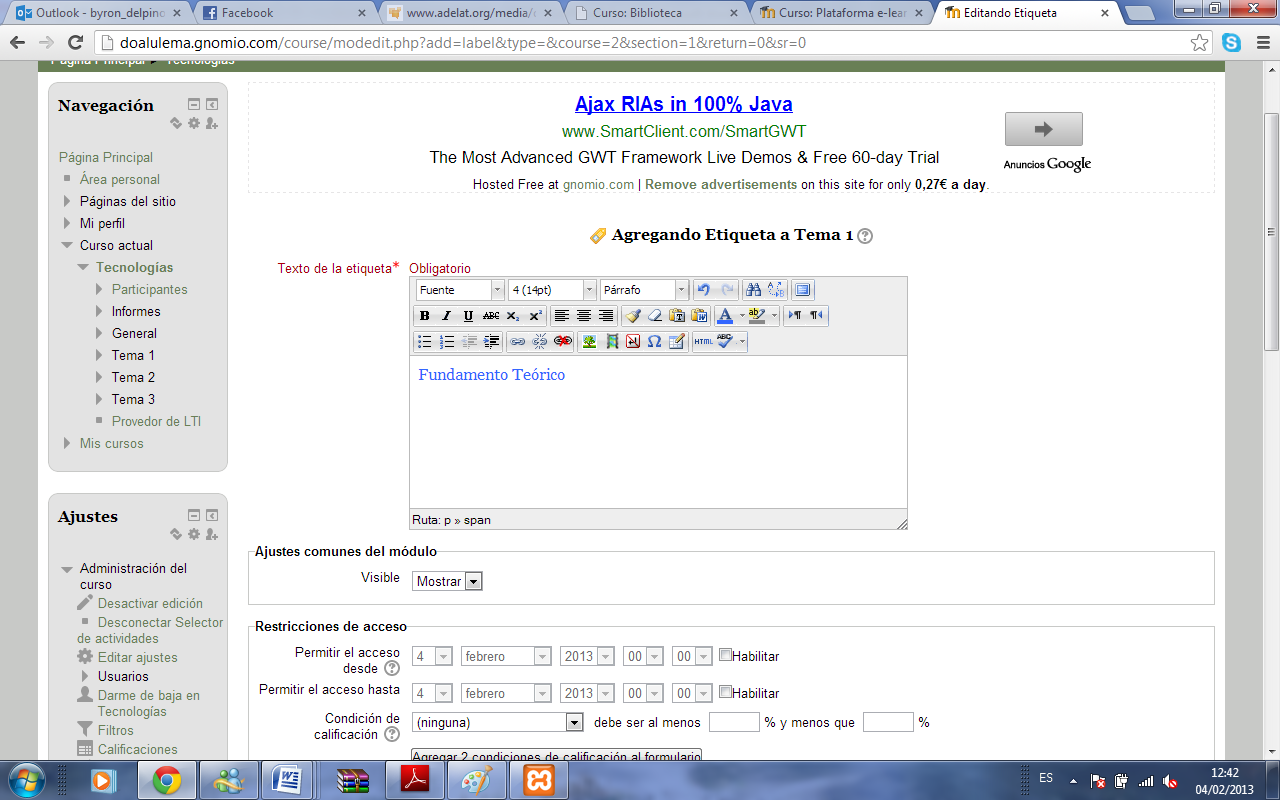 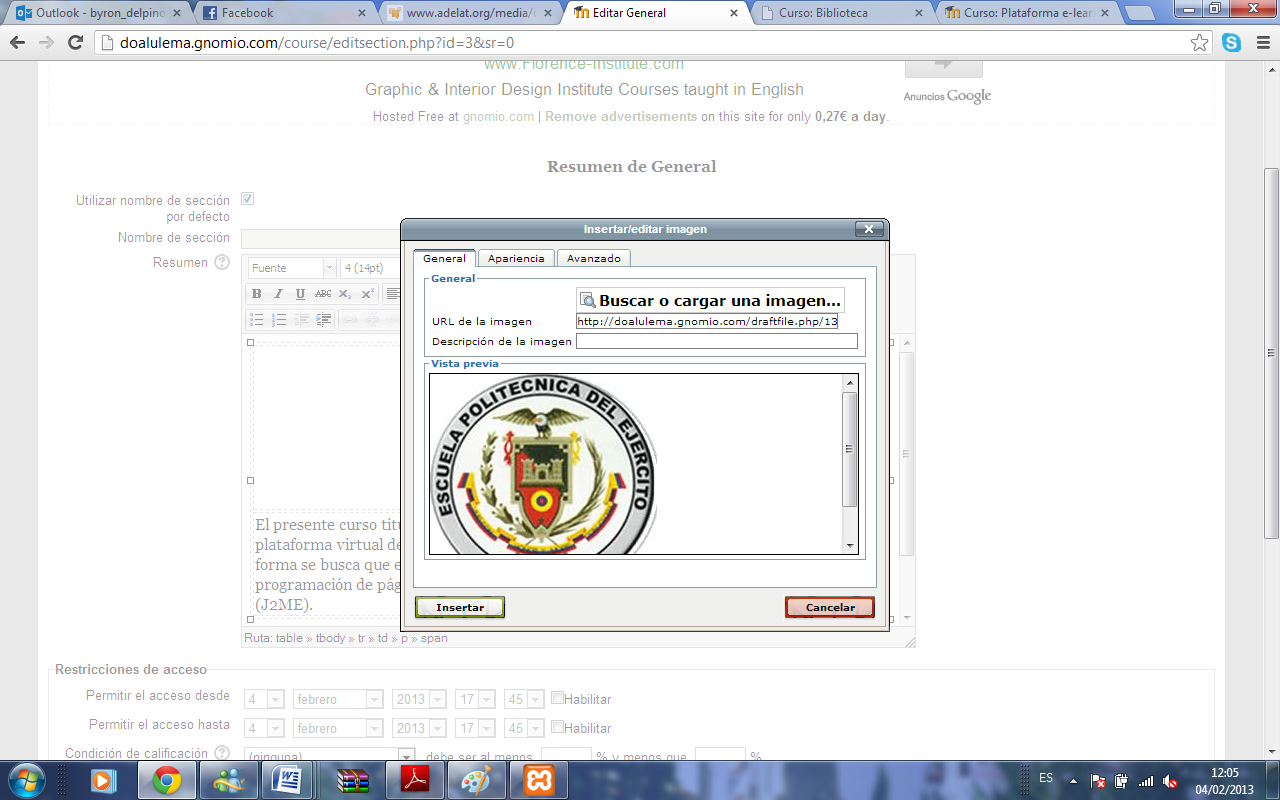 Diseño e Implementación de la Plataforma

Recursos y Componentes Moodle
Archivos
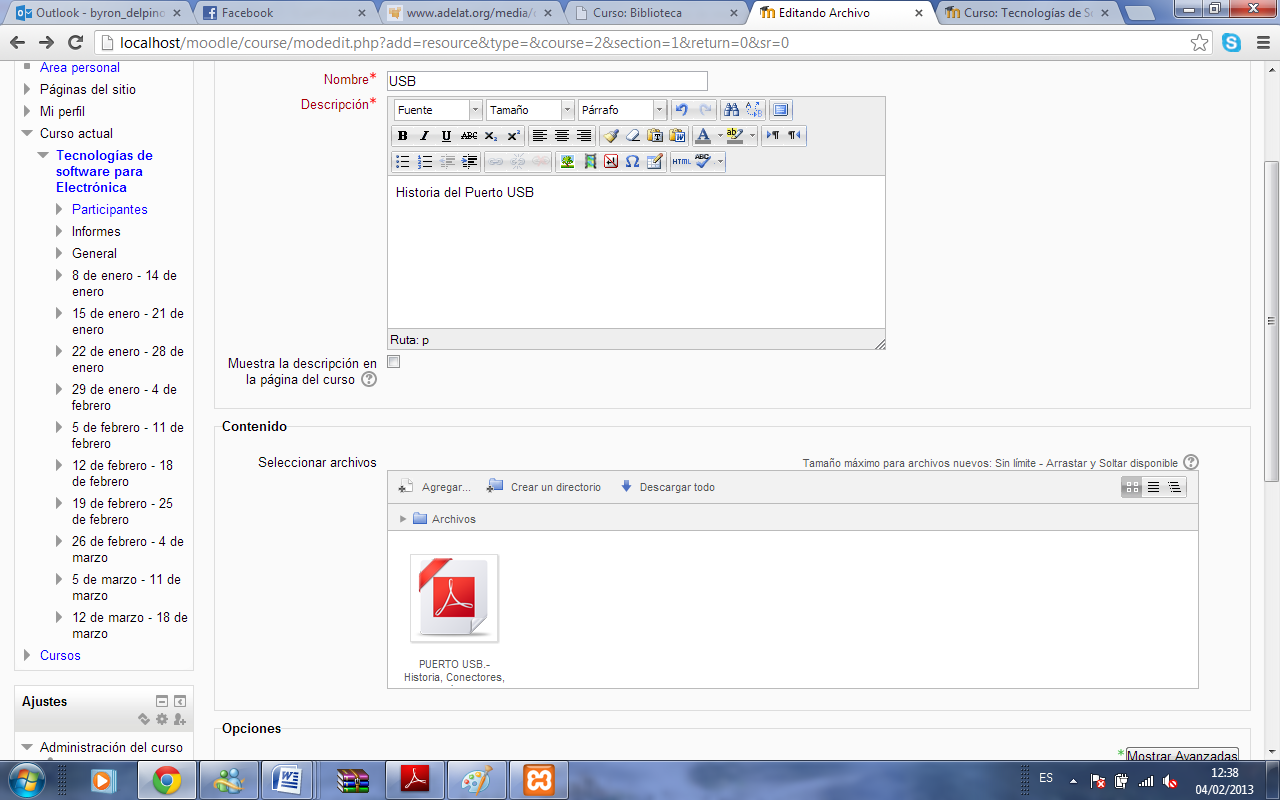 Diseño e Implementación de la Plataforma

Herramientas de Comunicación y Evaluación
Foros
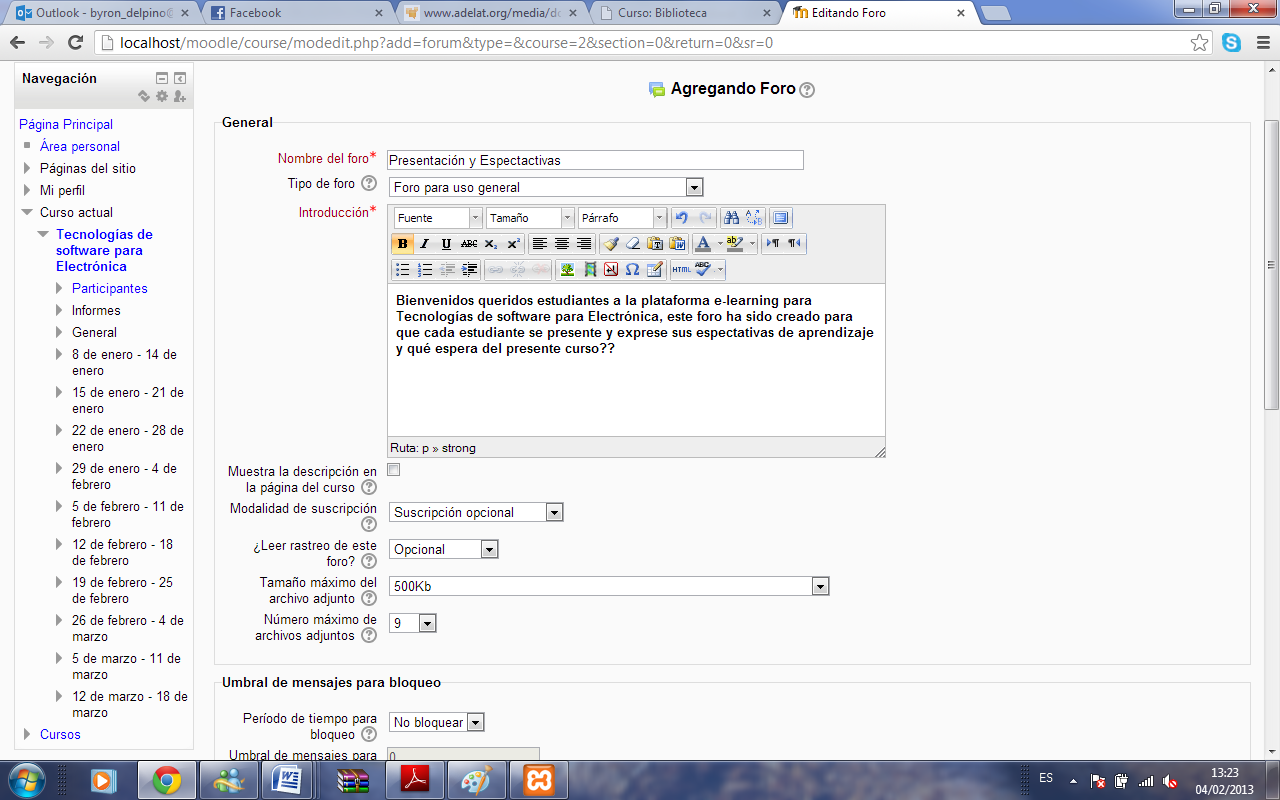 Diseño e Implementación de la Plataforma

Herramientas de Comunicación y Evaluación
Evaluación
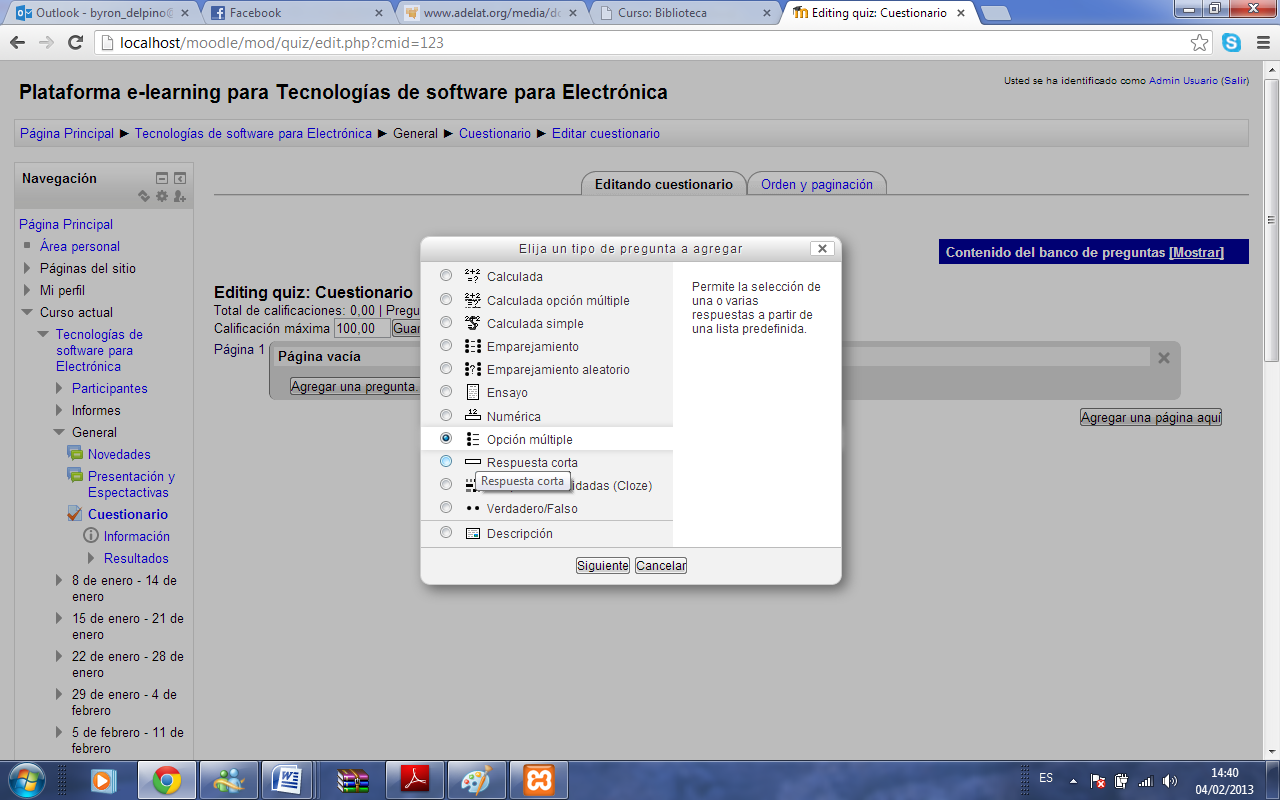 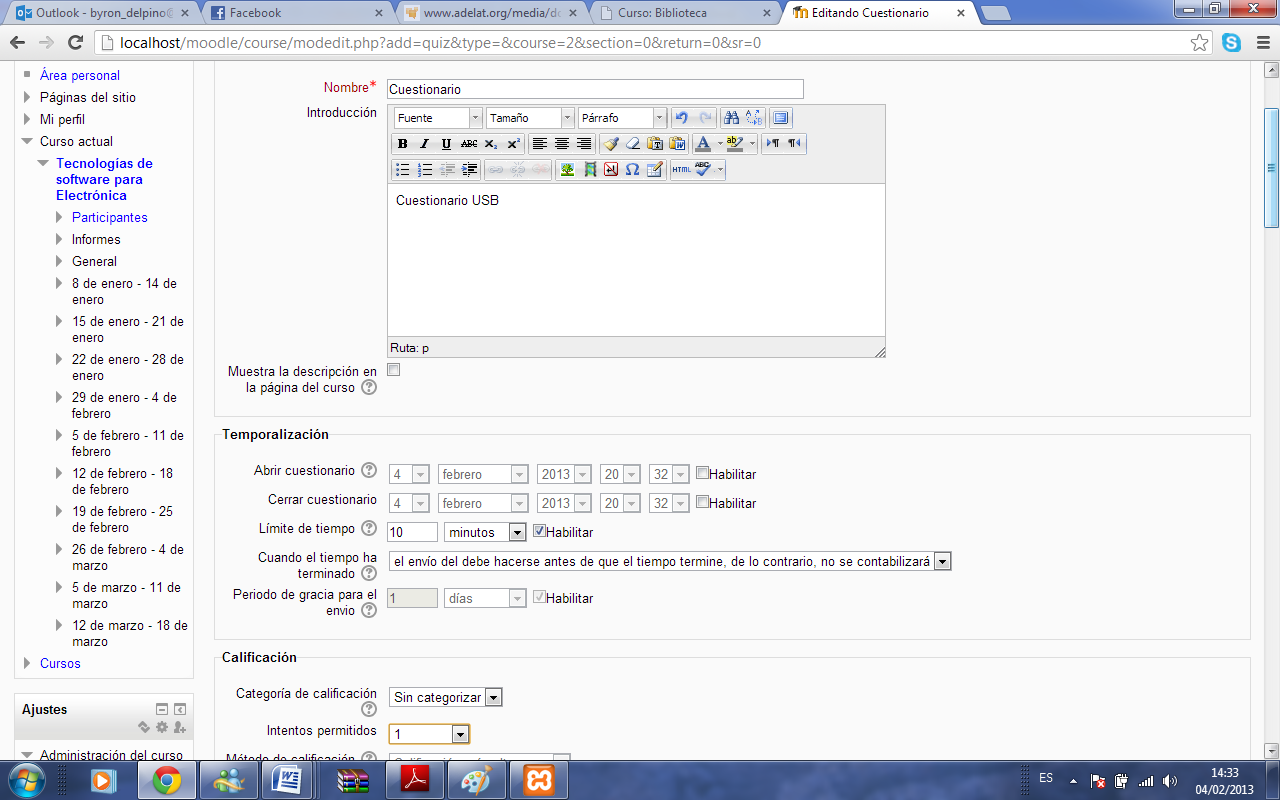 DISEÑO E IMPLEMENTACIÓN DE LA PLATAFORMA

Herramientas de administración y asignación de permisos
Matriculación de Usuarios
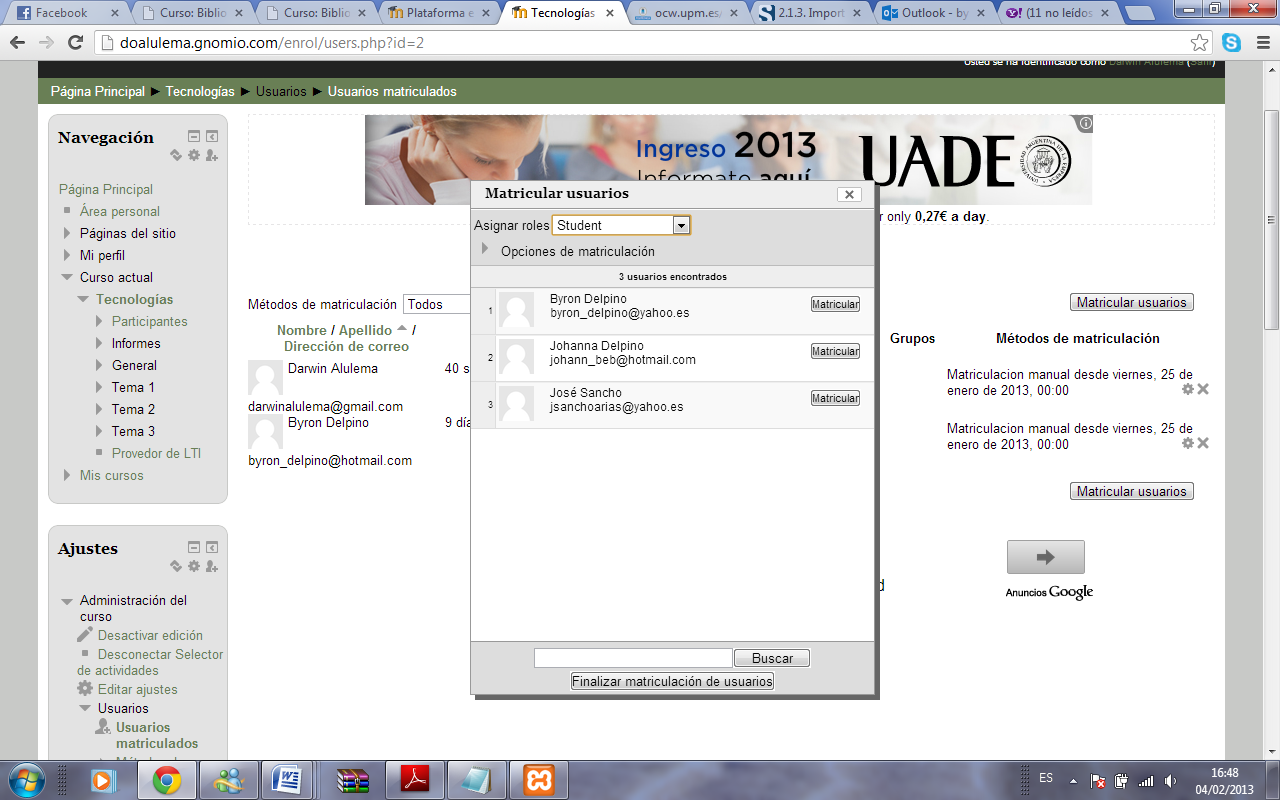 PRUEBAS DE LA PLATAFORMA
Sitios Web
http://doalulema.gnomio.com/
	Usuario Administrador: admin
	Clave de Acceso: lnimWis7
 


 http://ueqs.org/virtual/
	Usuario Administrador: virtualadmin
	Clave de Acceso: ecuador2015
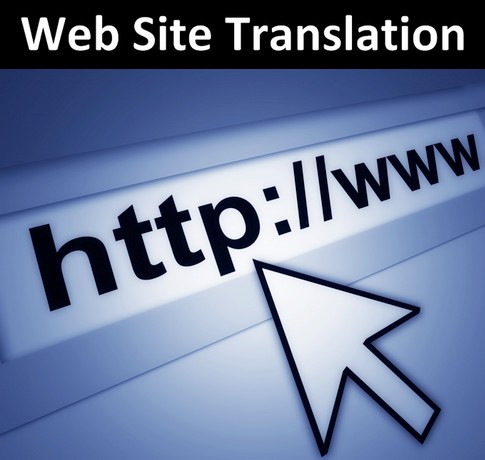 ESTRUCTURA DE LA PLATAFORMA
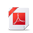 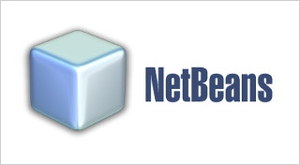 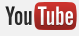 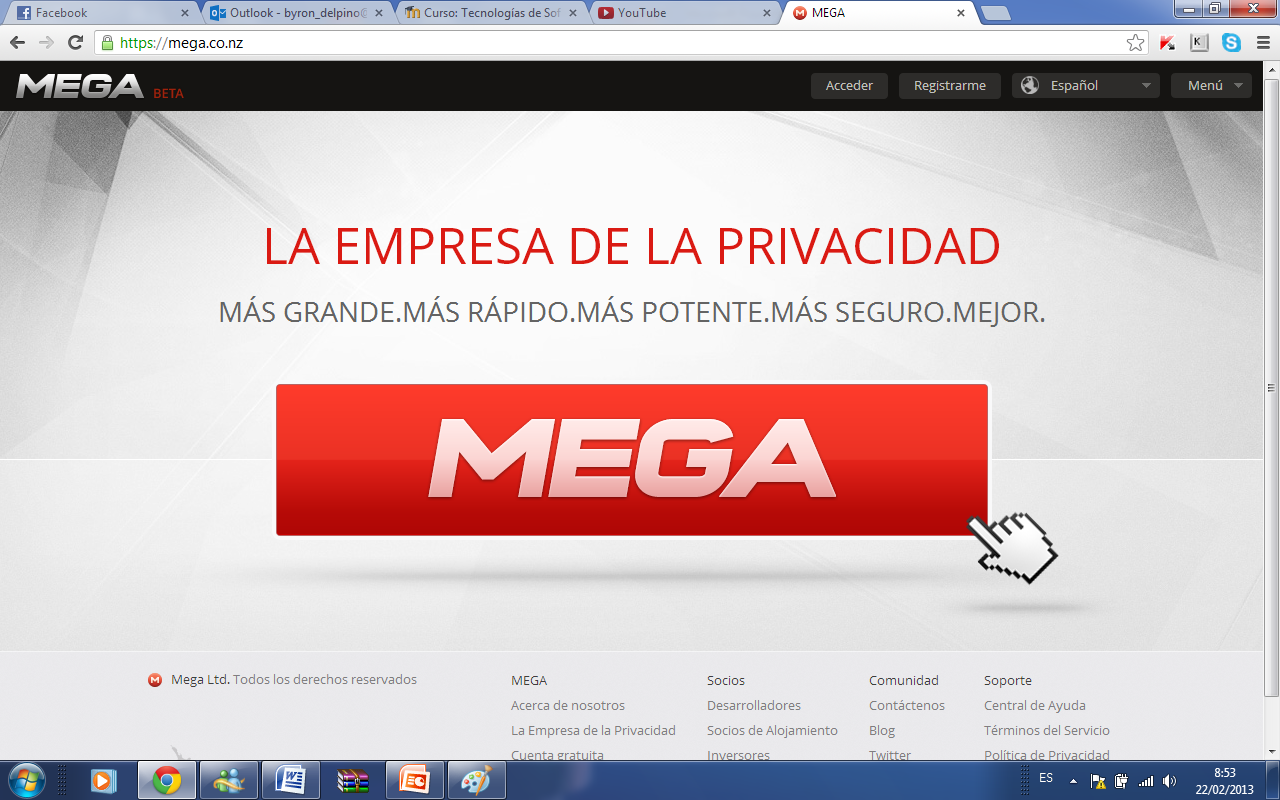 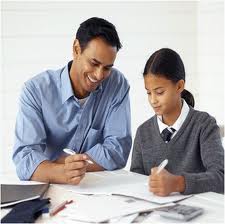 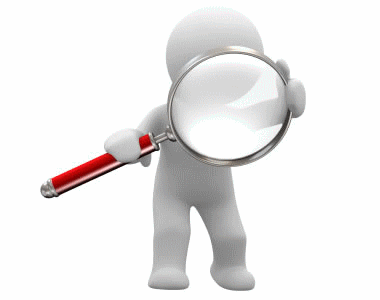 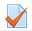 ESTRUCTURA DE LA PLATAFORMA
Tema

	Objetivos

	Fundamento Teórico
                Archivos/Link videos

	Sitios de Descargas

	Laboratorios
	     Archivo /Link Videos /Código Fuente

	Evaluación
	      Cuestionario

	Producto de la Unidad
	      Archivo
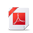 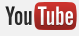 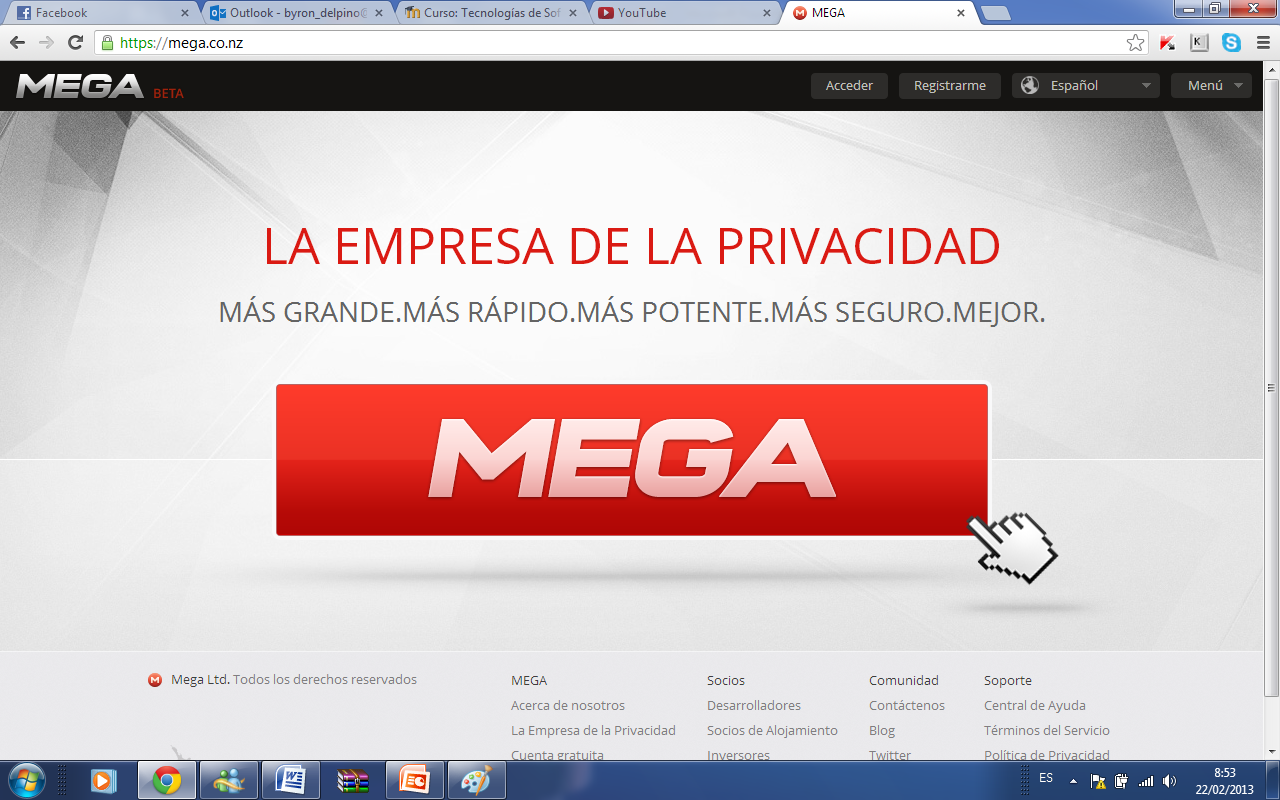 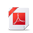 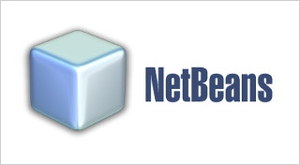 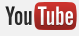 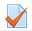 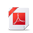 PRUEBAS DE LA PLATAFORMA
Acceso a Archivos
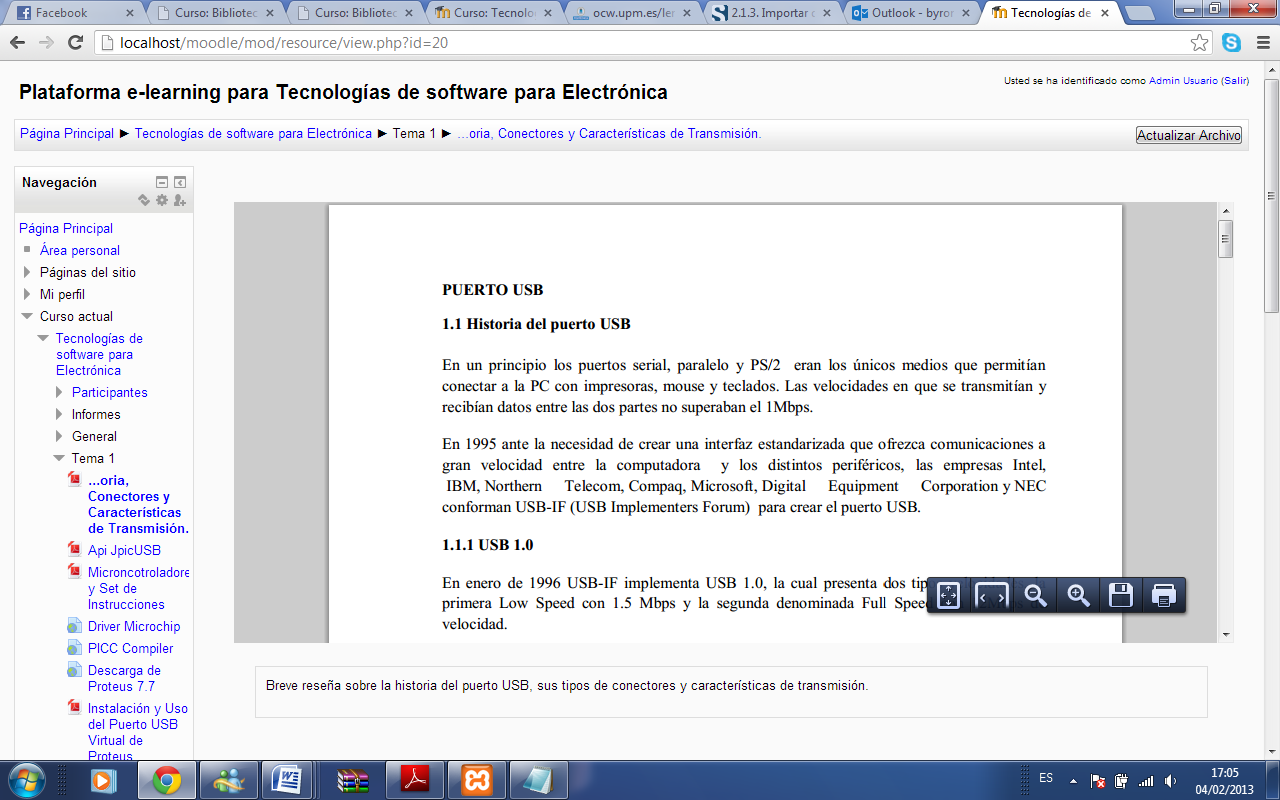 PRUEBAS DE LA PLATAFORMA
Acceso a Vínculos Externos
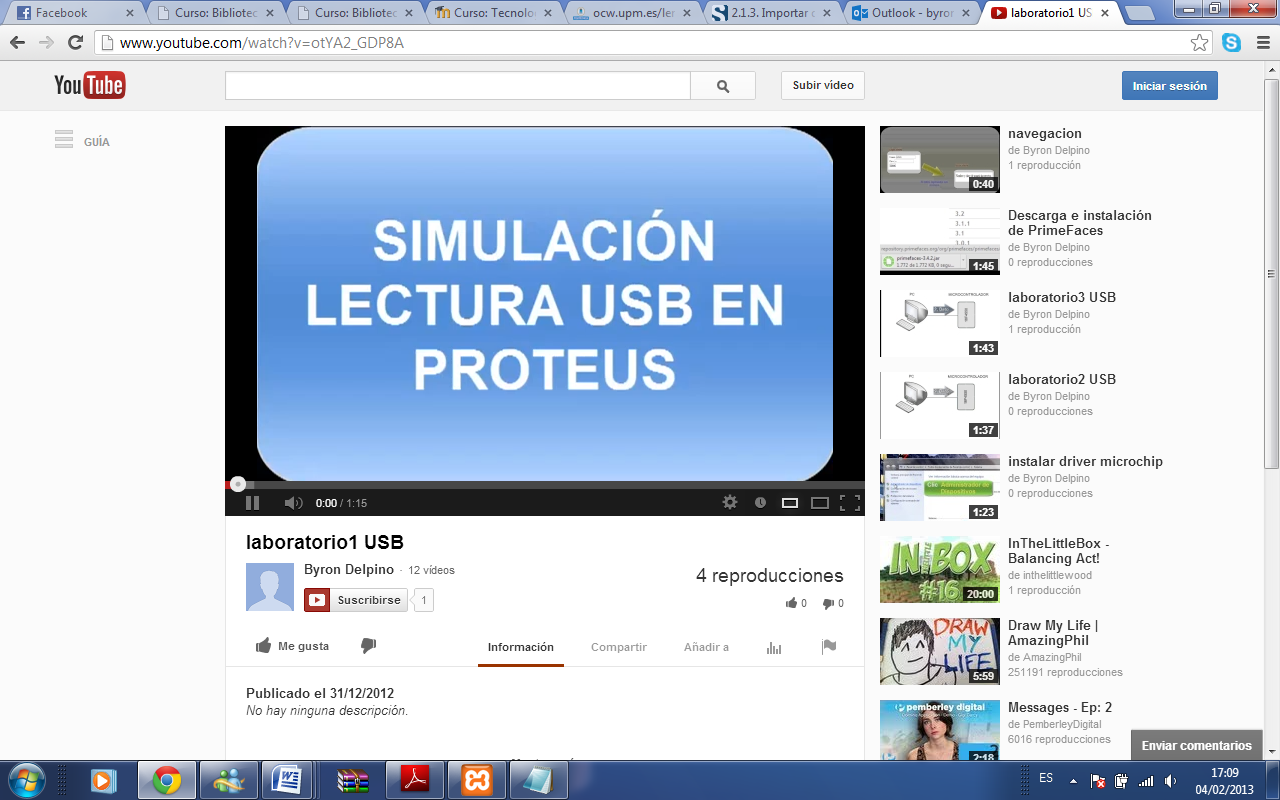 PRUEBAS DE LA PLATAFORMA
Evaluaciones
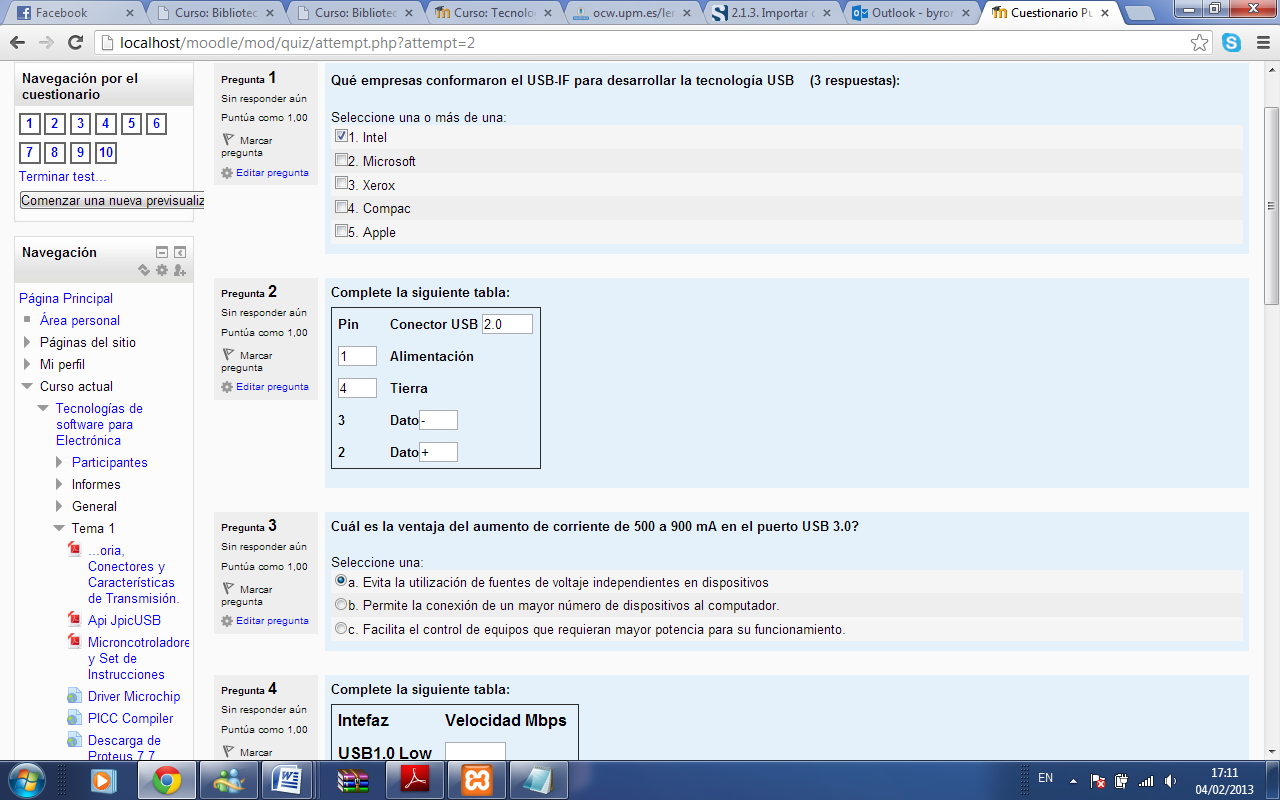 PRUEBAS DE LA PLATAFORMA
Participación en Foros
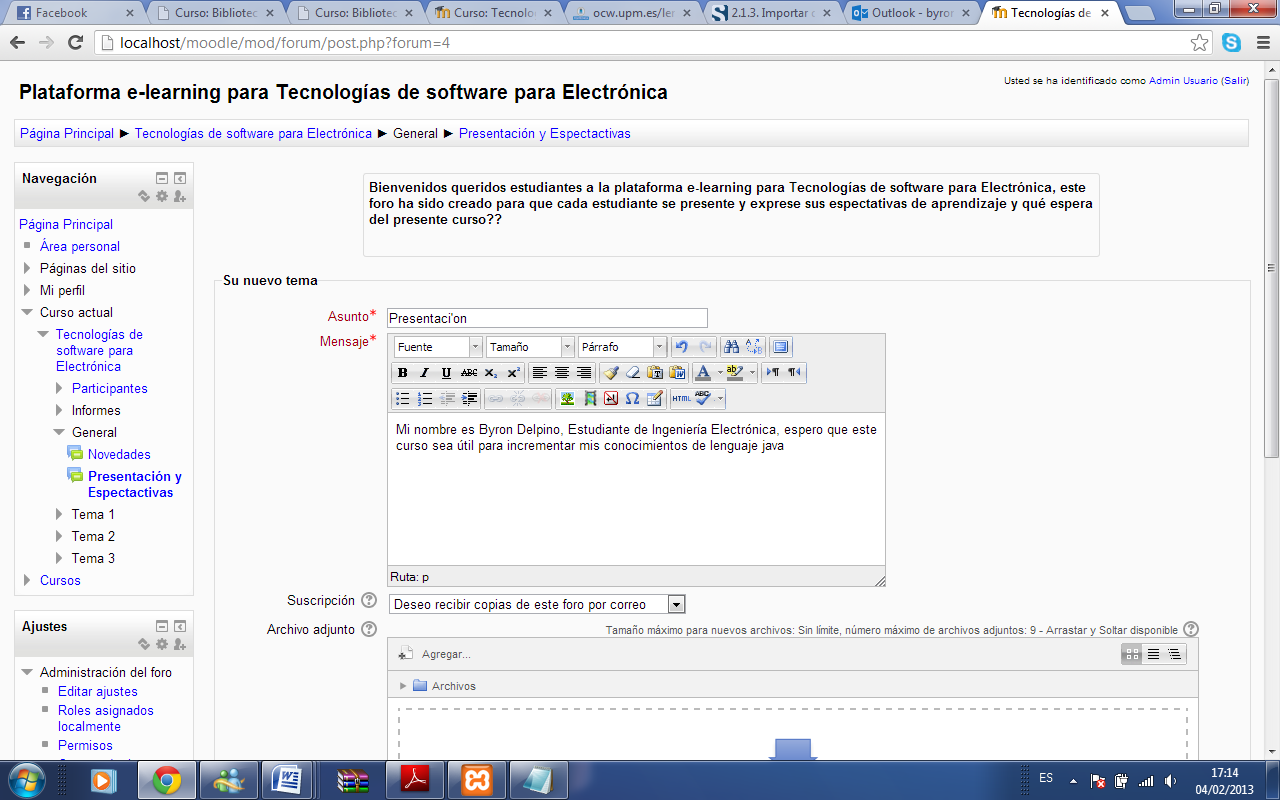 PRUEBAS DE LA PLATAFORMA
Calificaciones y Reportes
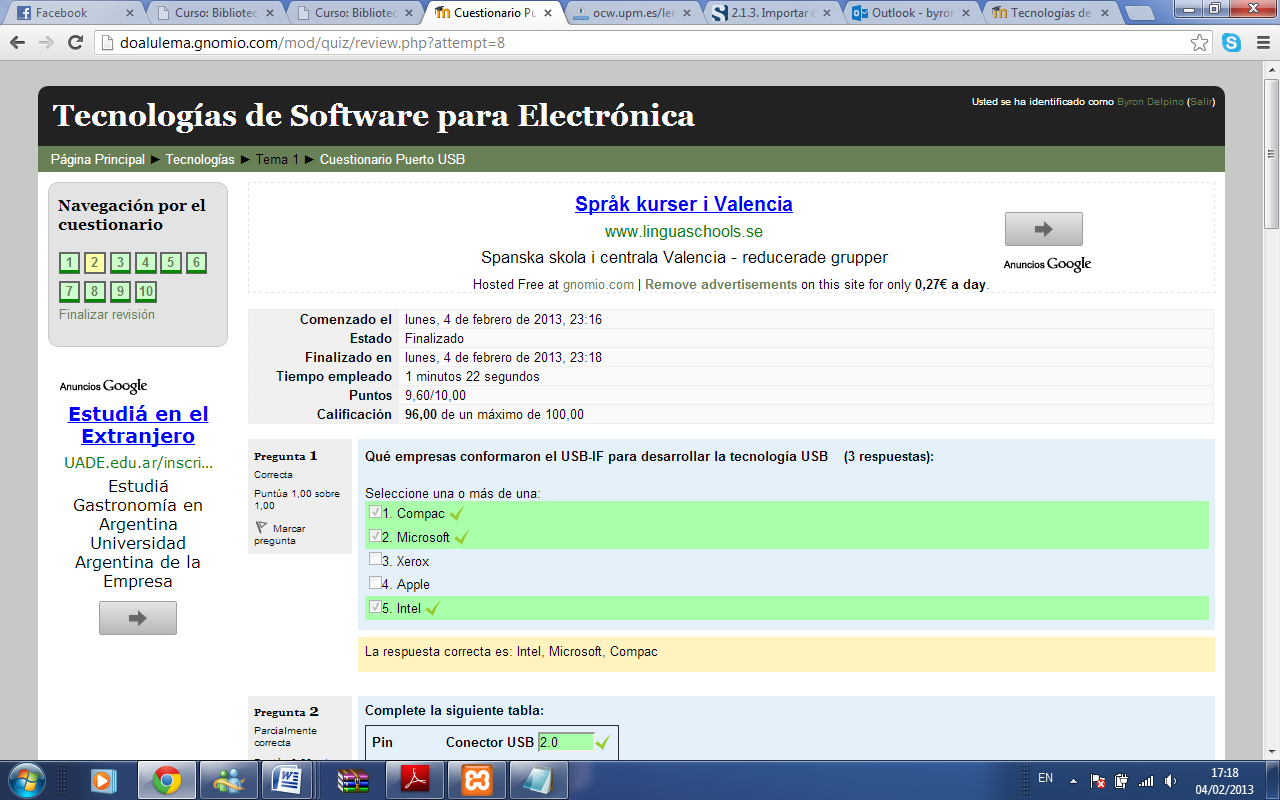 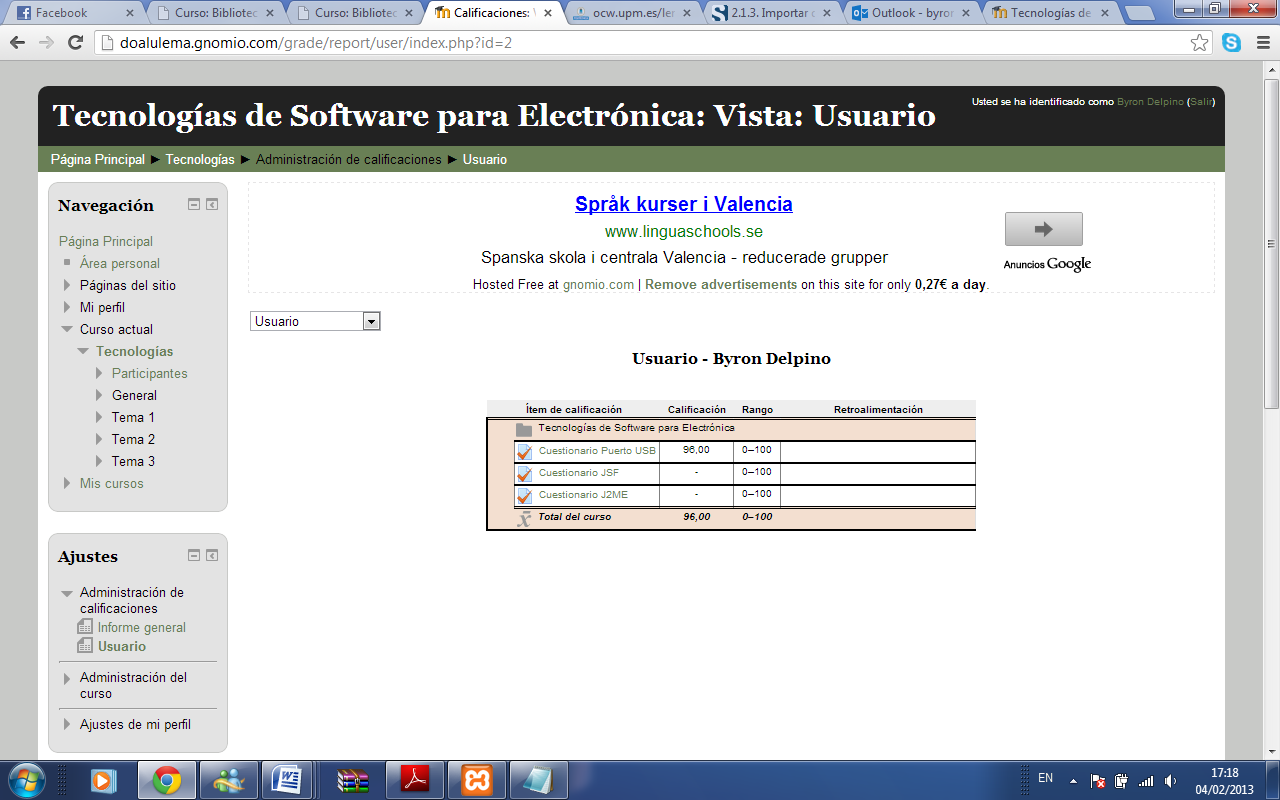 PROPUESTA DE GUÍA METODOLÓGICA
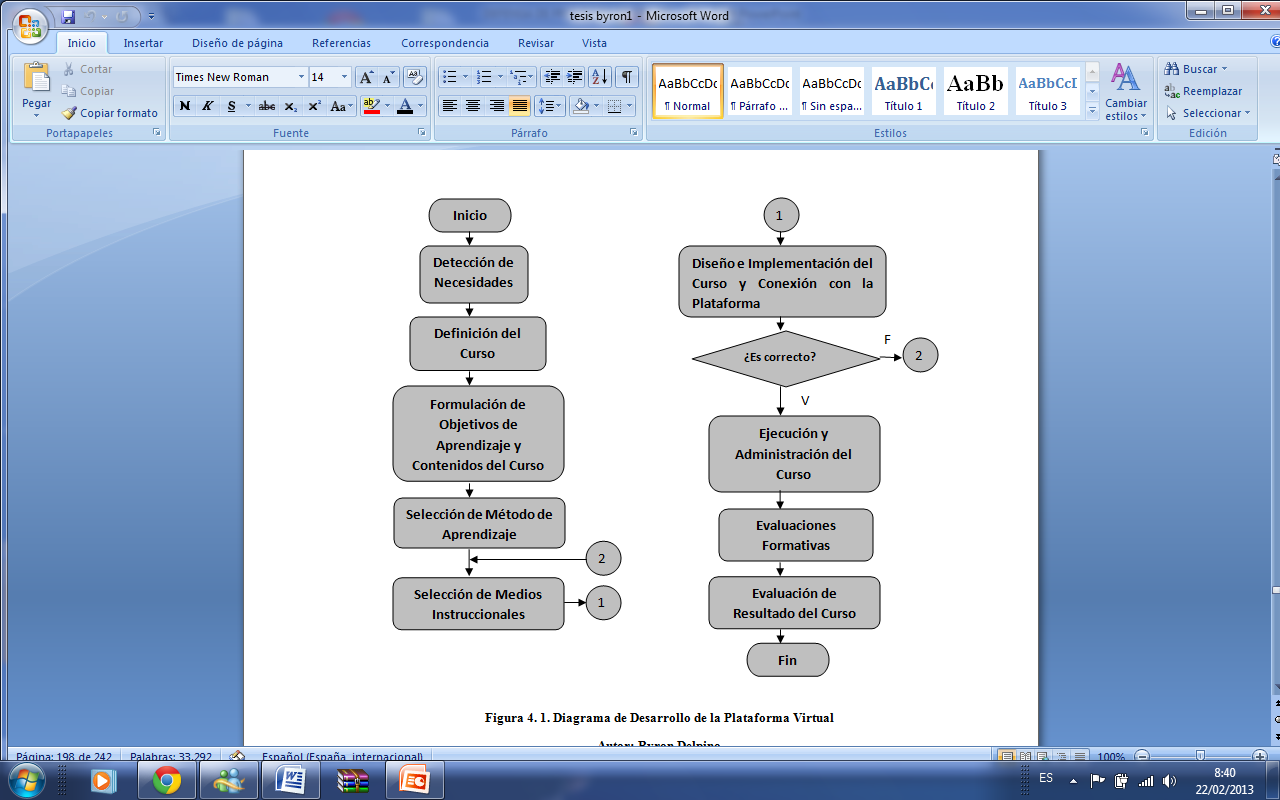 PROPUESTA DE PLAN MICROCURRICULAR
MEDICIÓN DE LOS LOGROS DE APRENDIZAJE A TRAVÉS DE VARIABLES E INDICADORES
CONCLUSIONES Y RECOMENDACIONES
CONCLUSIONES
CONCLUSIONES Y RECOMENDACIONES
CONCLUSIONES
CONCLUSIONES Y RECOMENDACIONES
CONCLUSIONES
CONCLUSIONES Y RECOMENDACIONES
RECOMENDACIONES
CONCLUSIONES Y RECOMENDACIONES
RECOMENDACIONES
GRACIAS